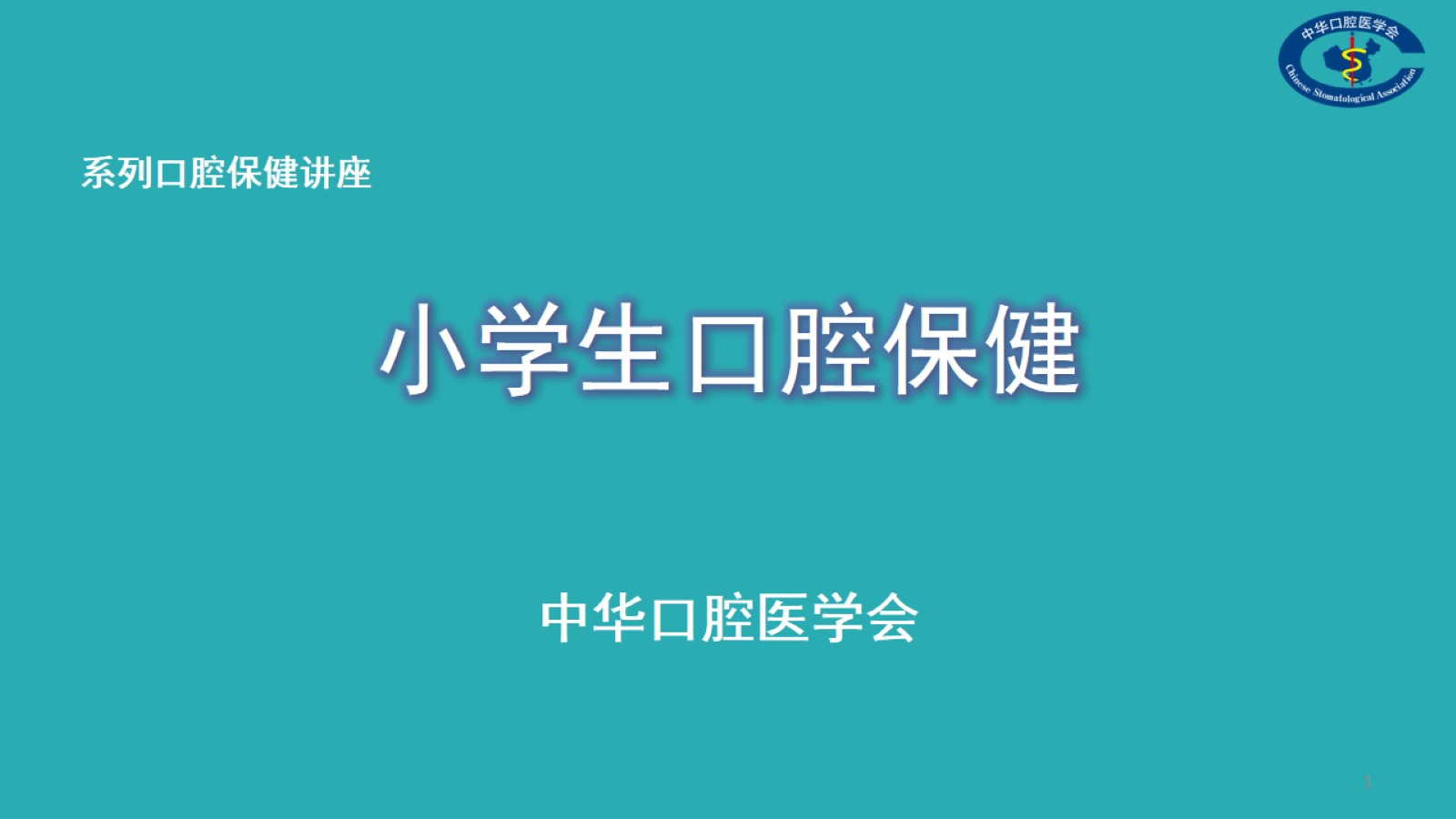 小学生口腔保健
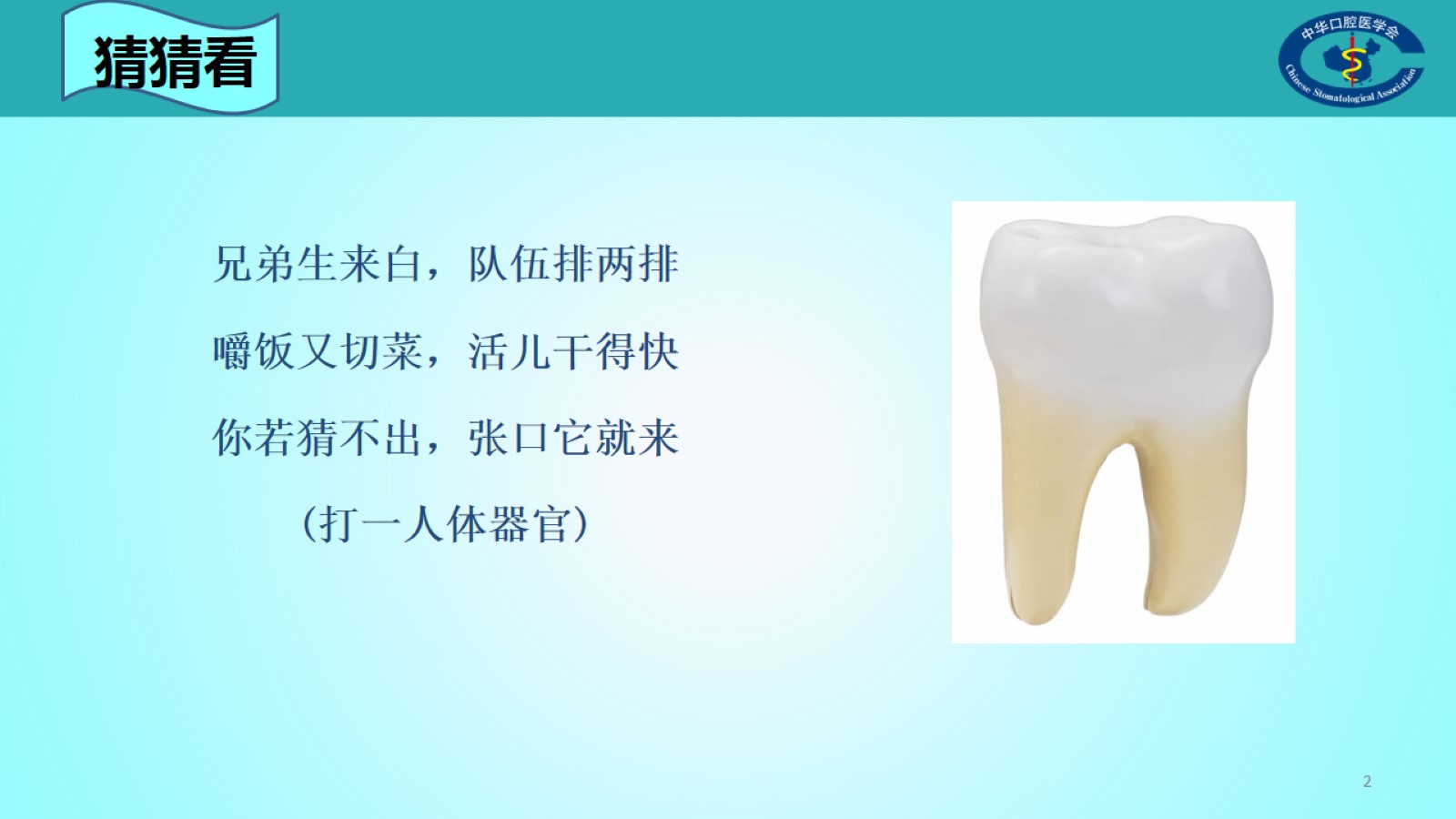 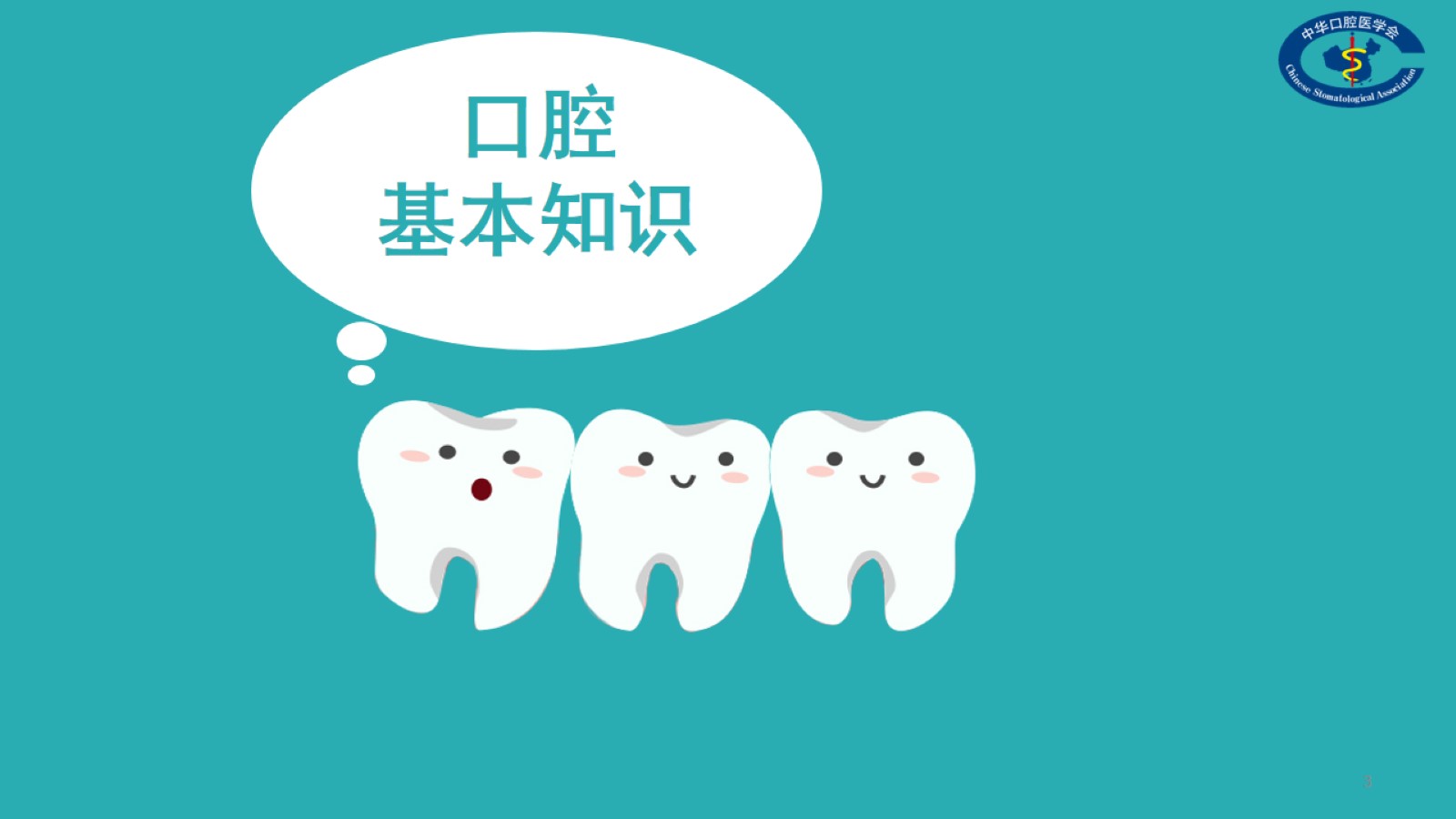 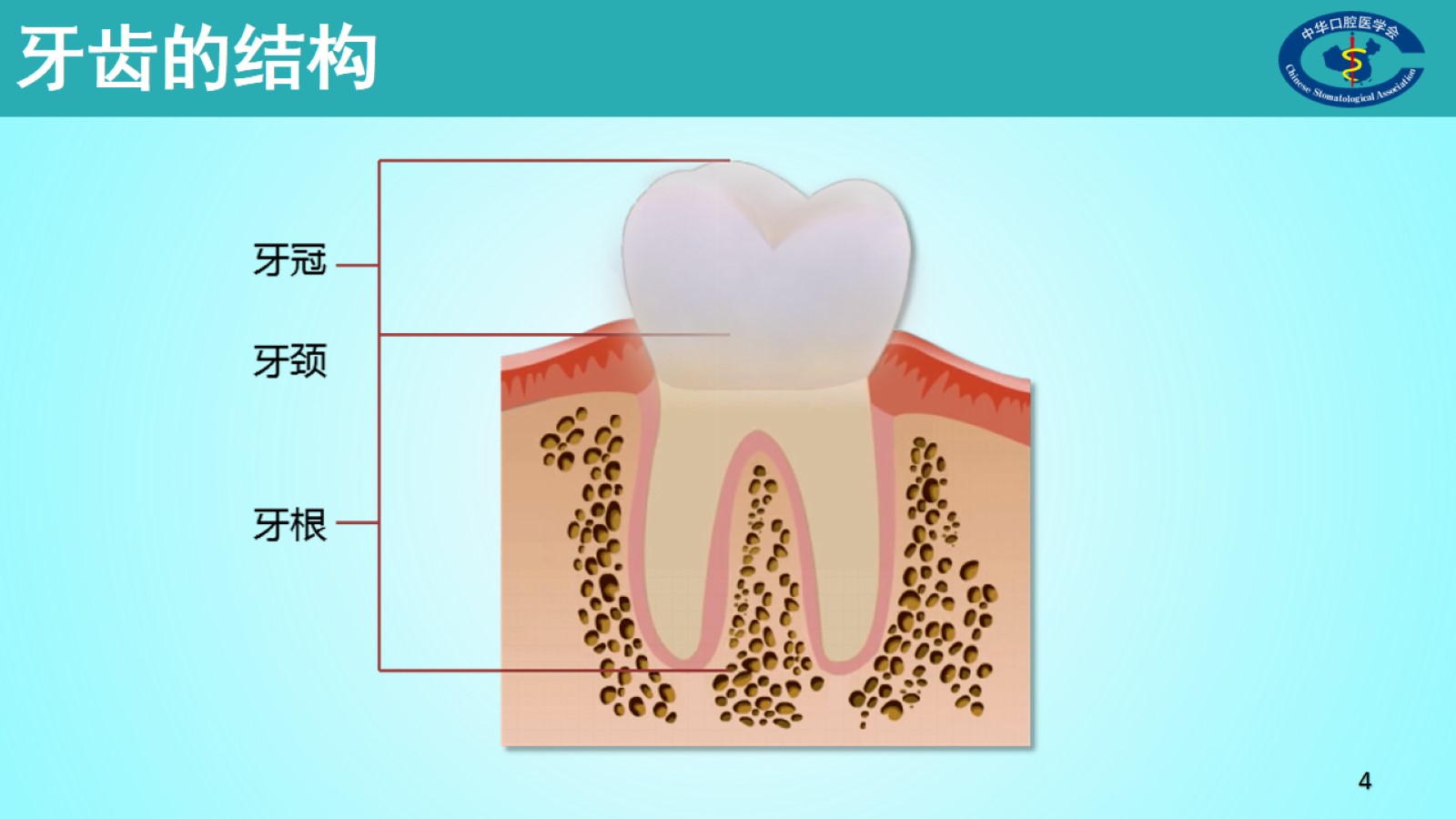 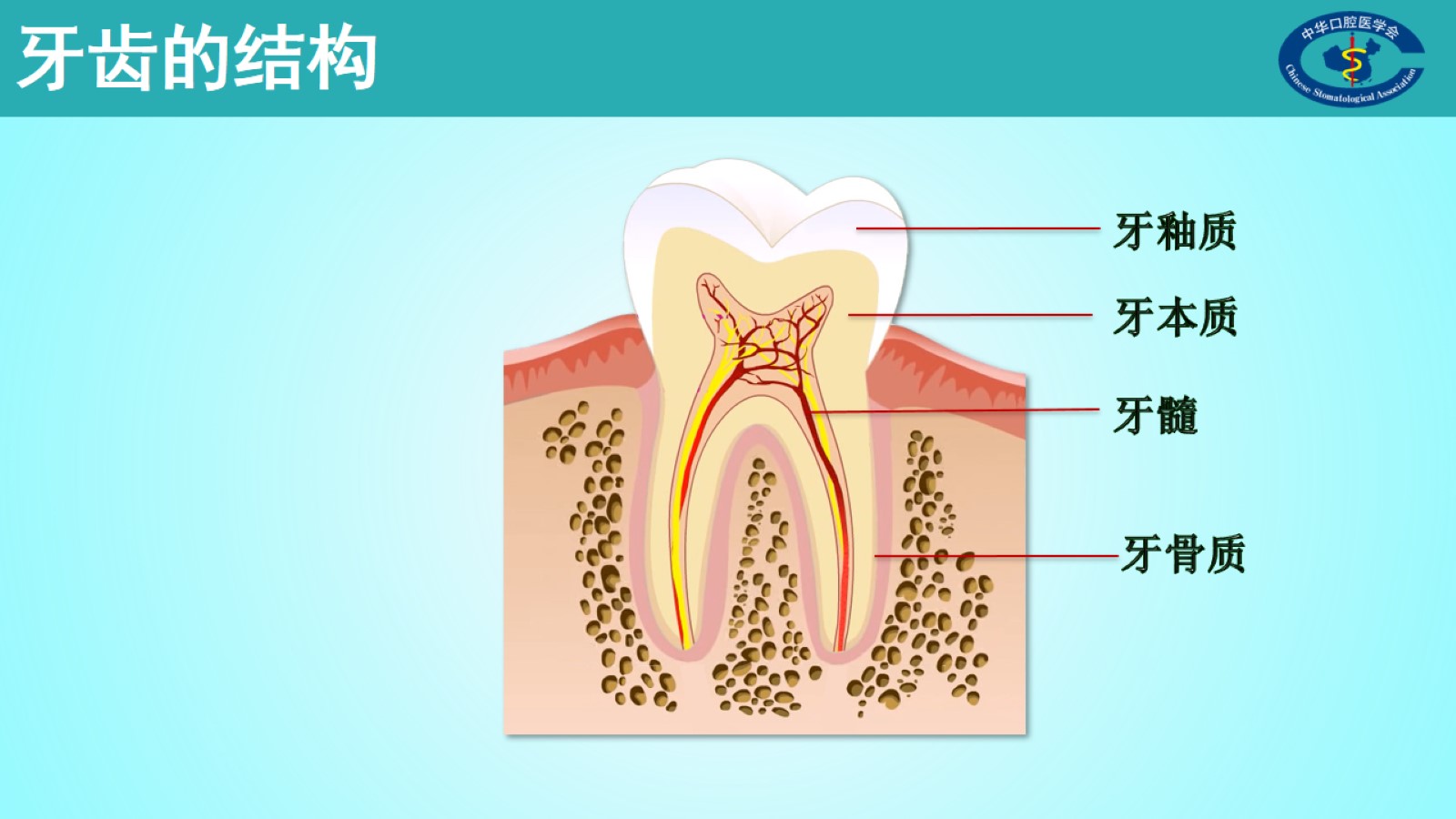 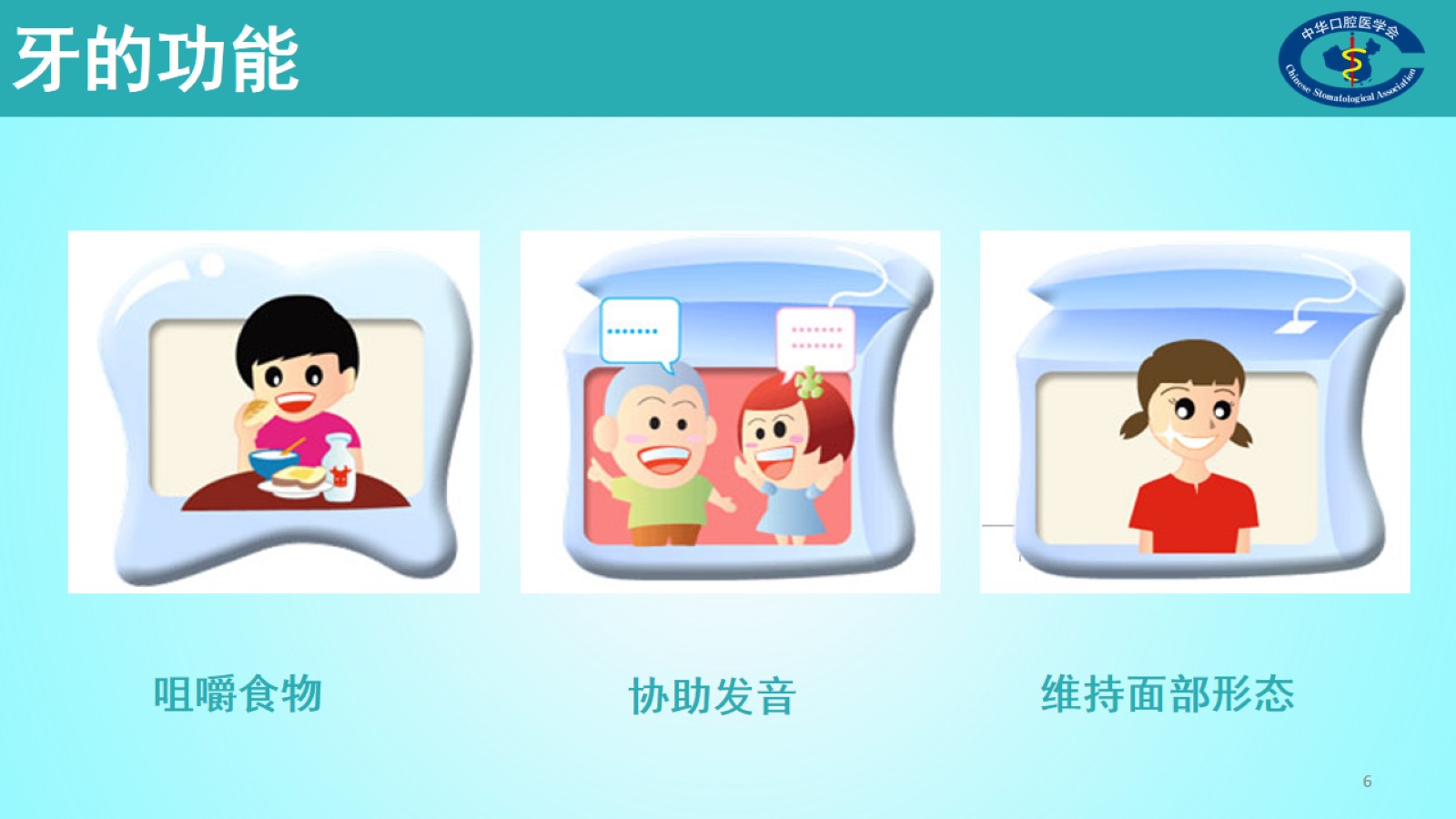 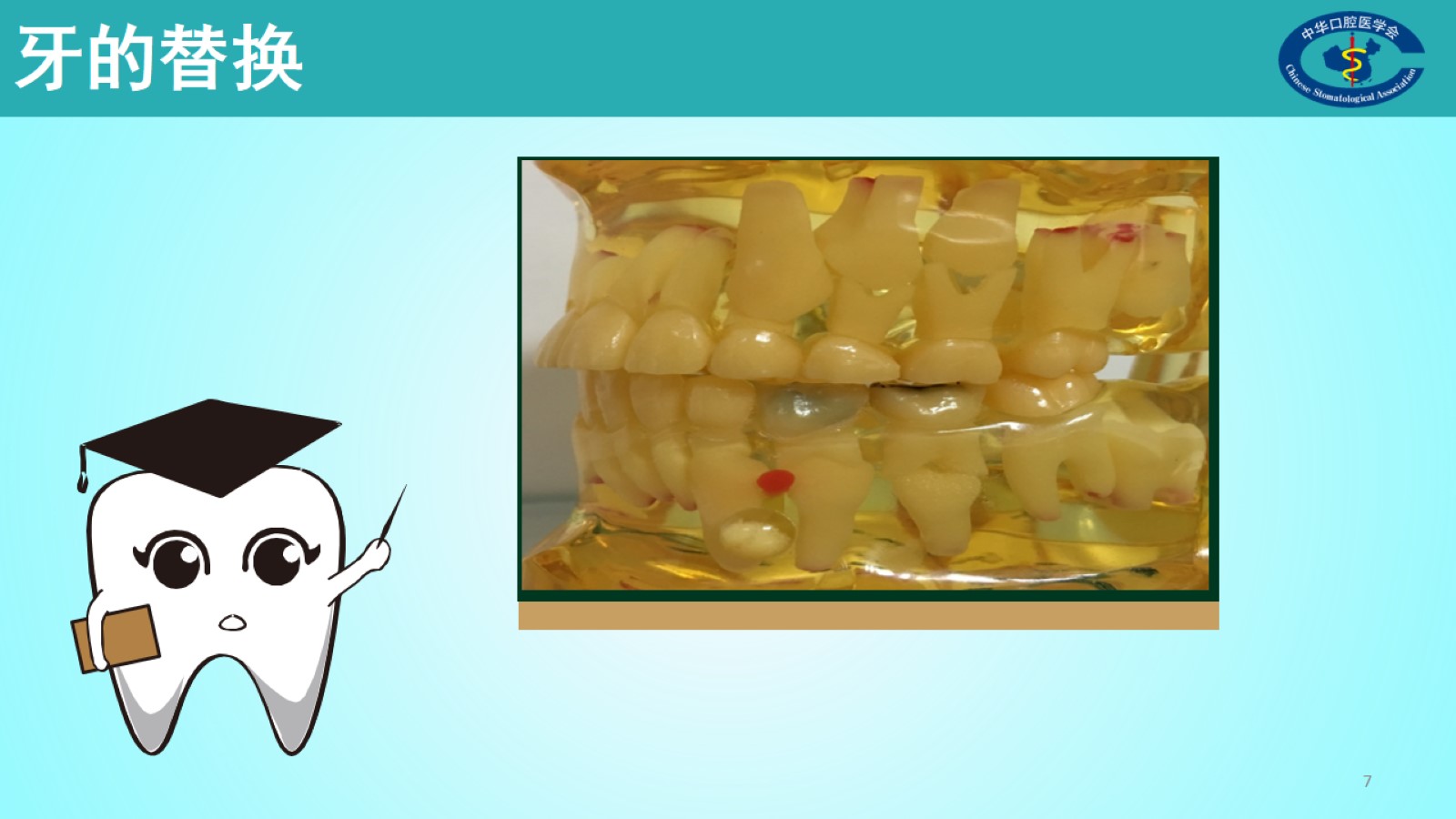 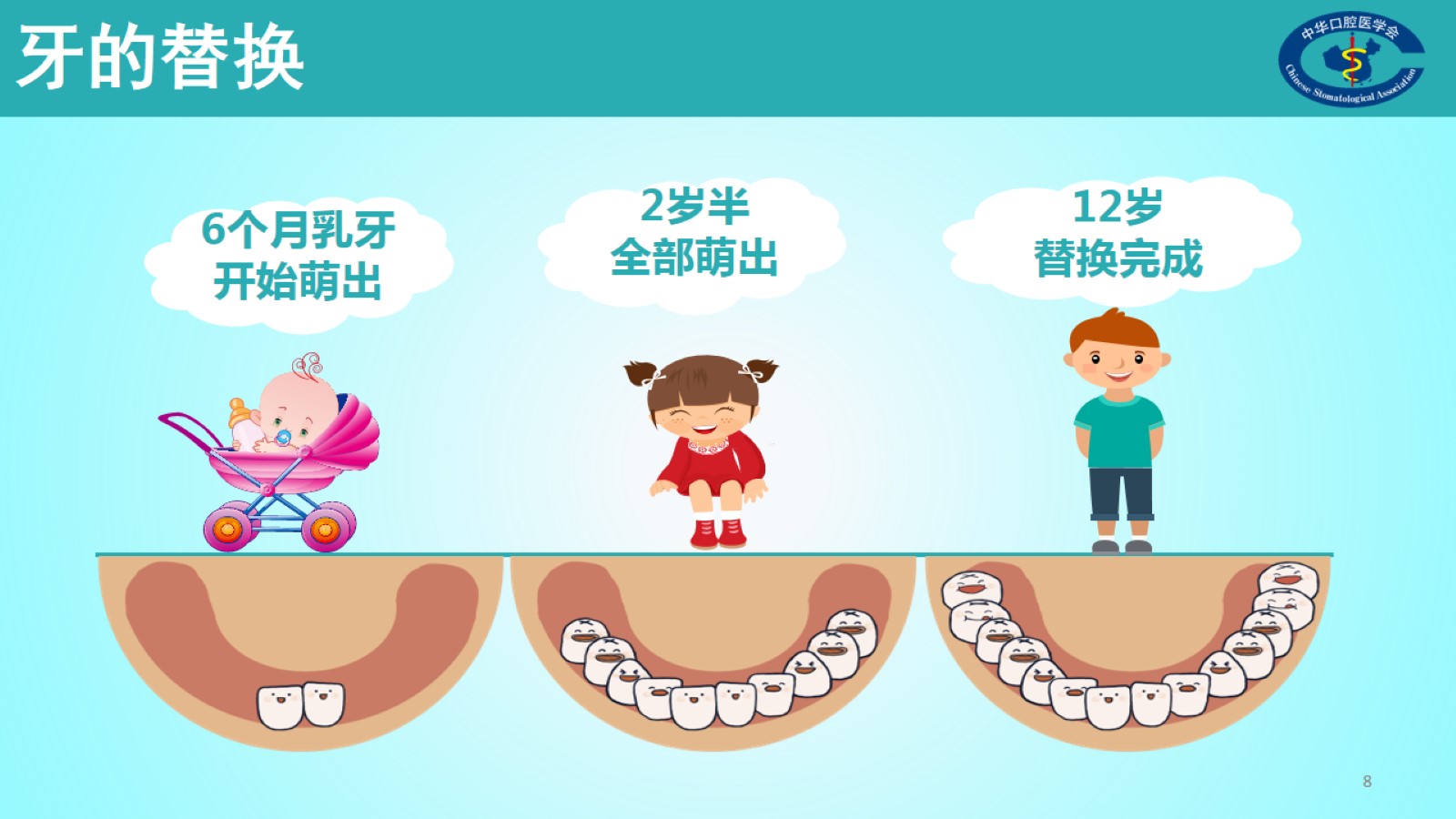 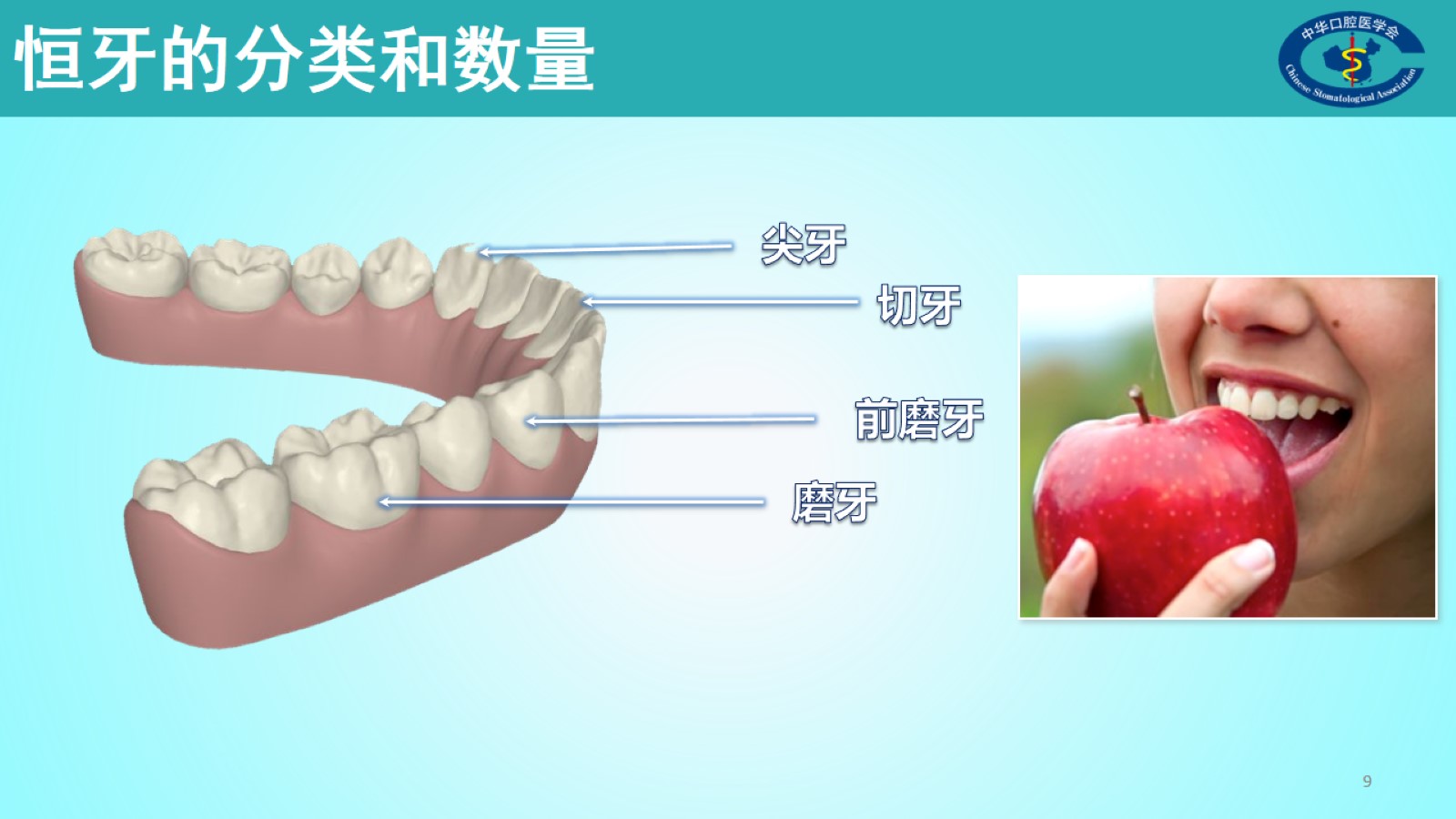 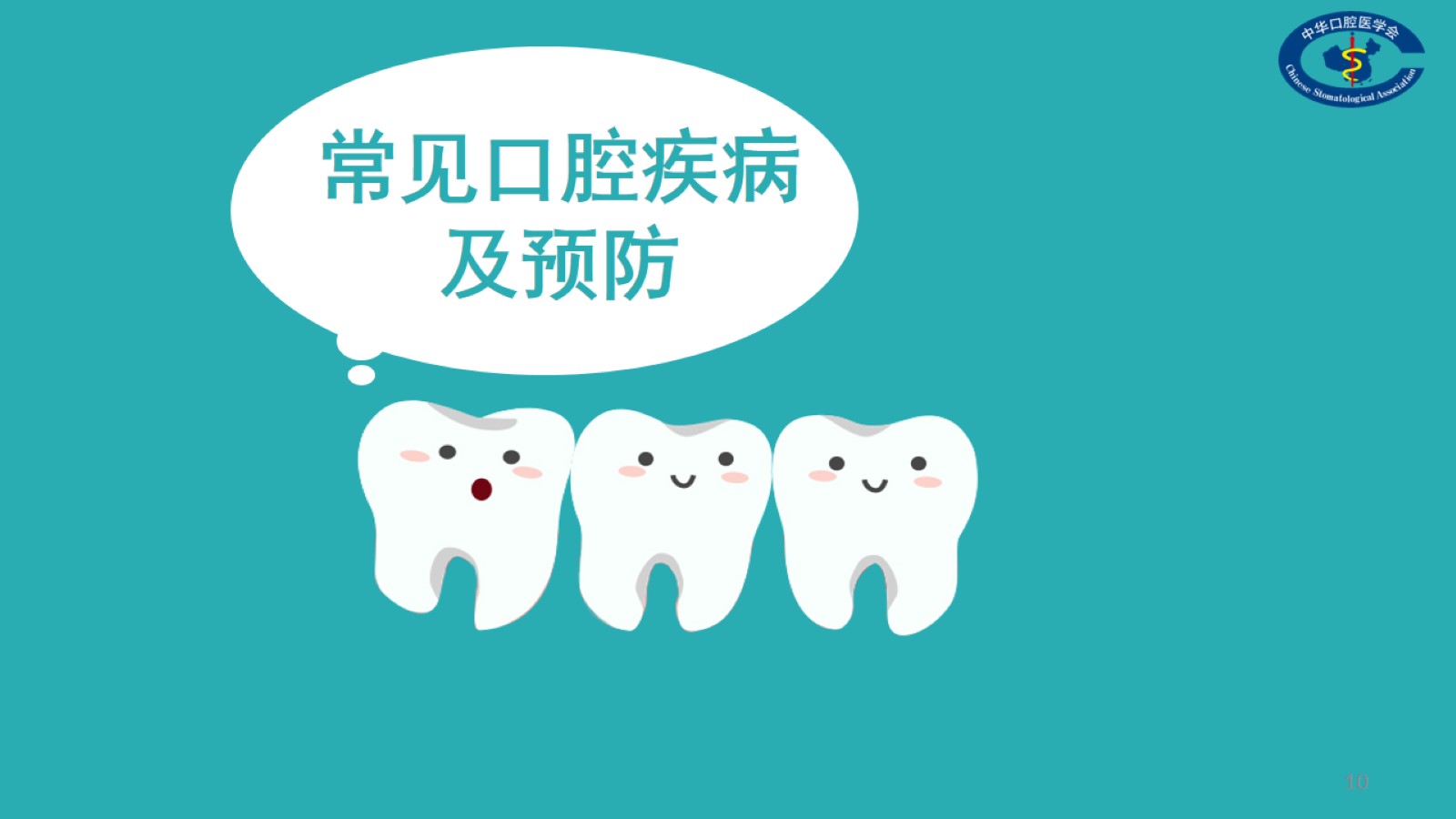 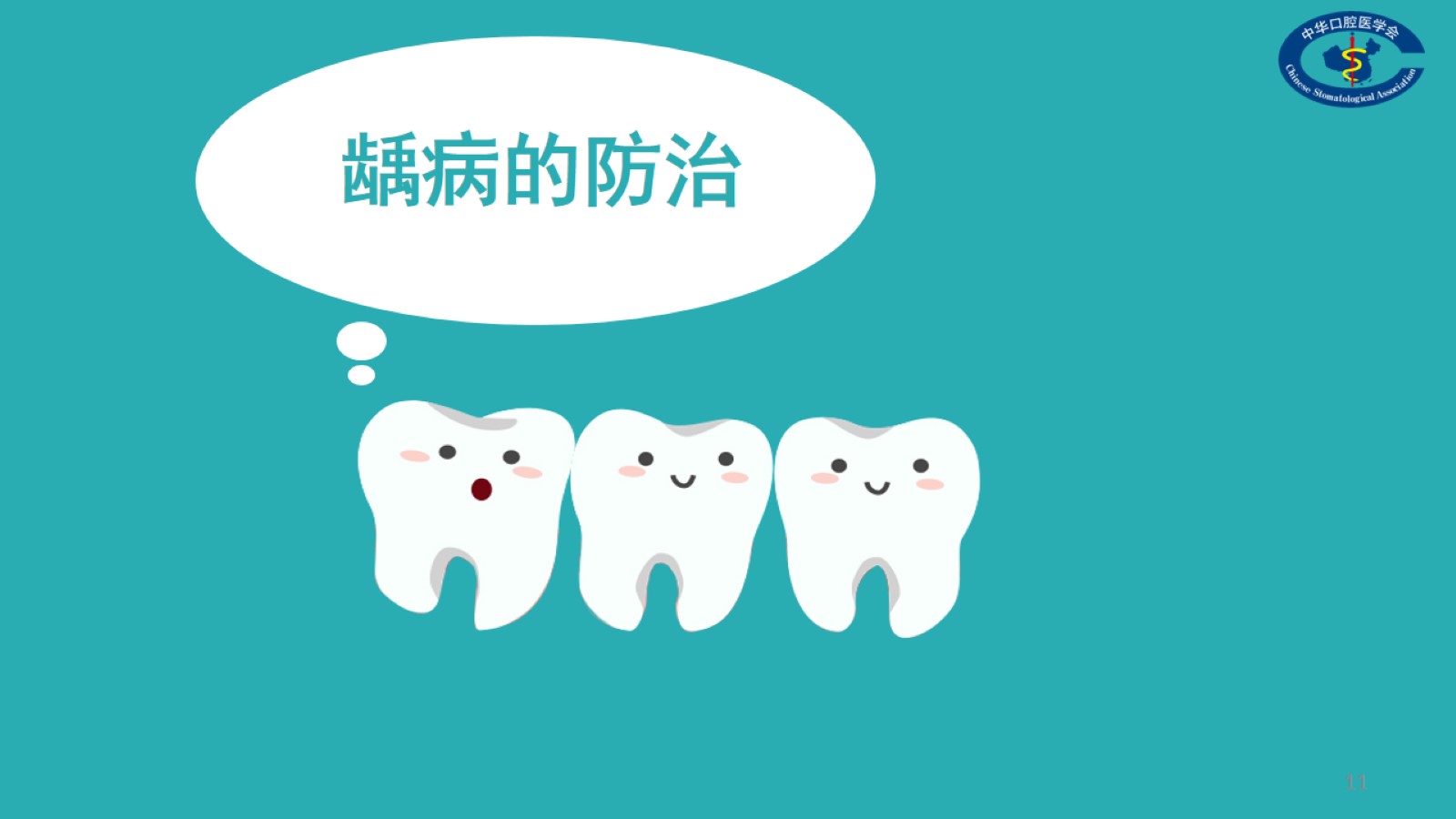 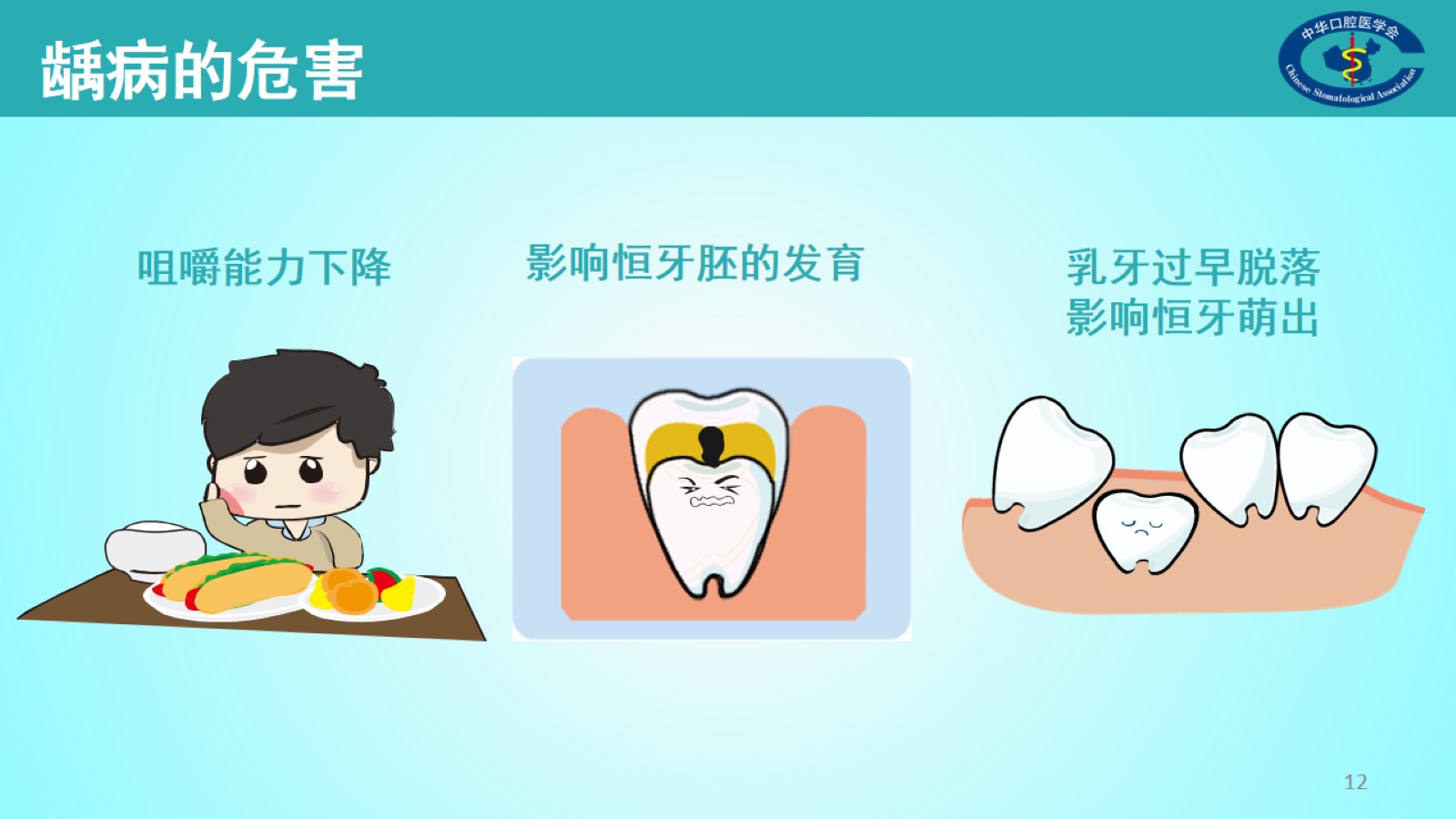 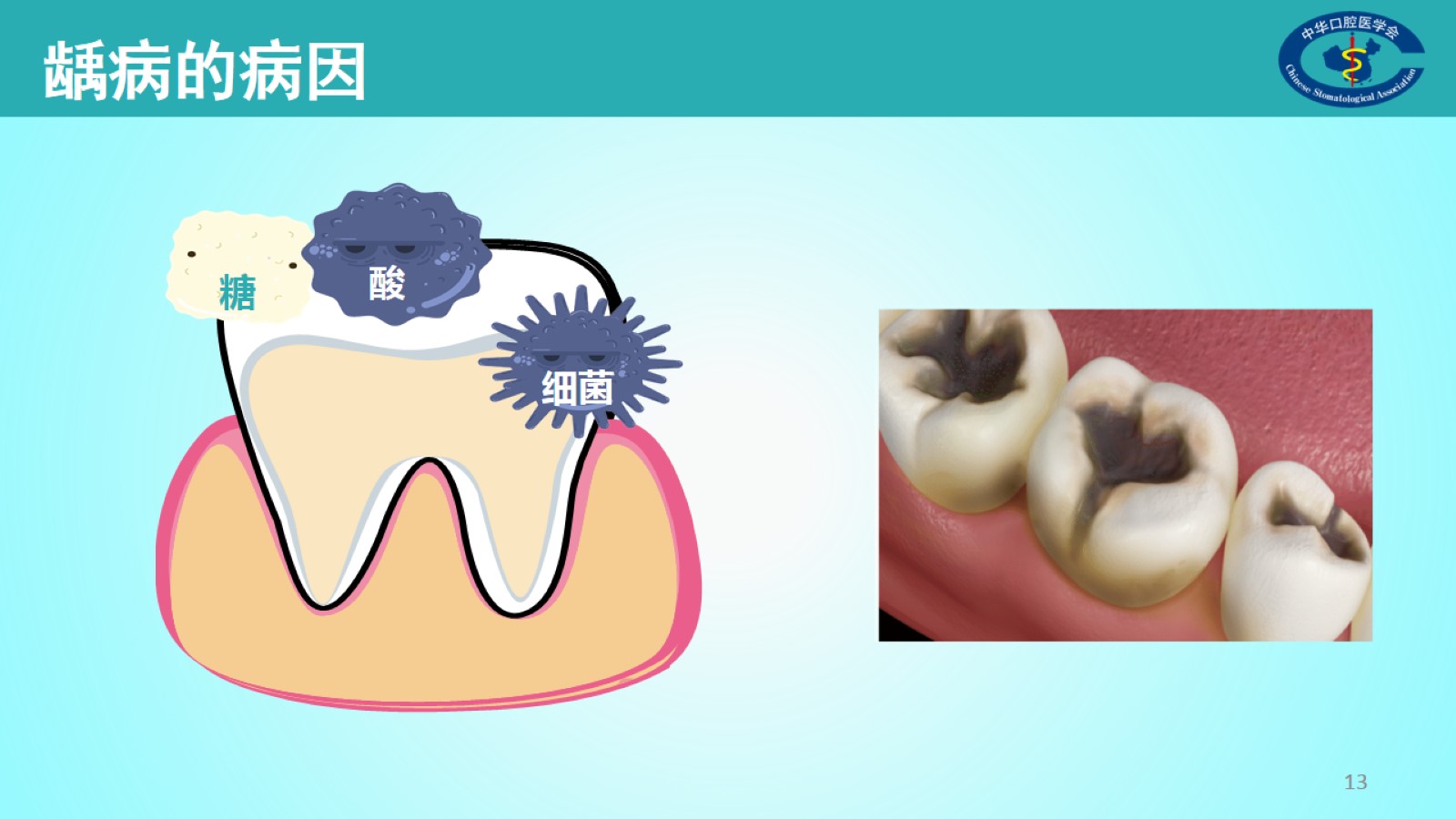 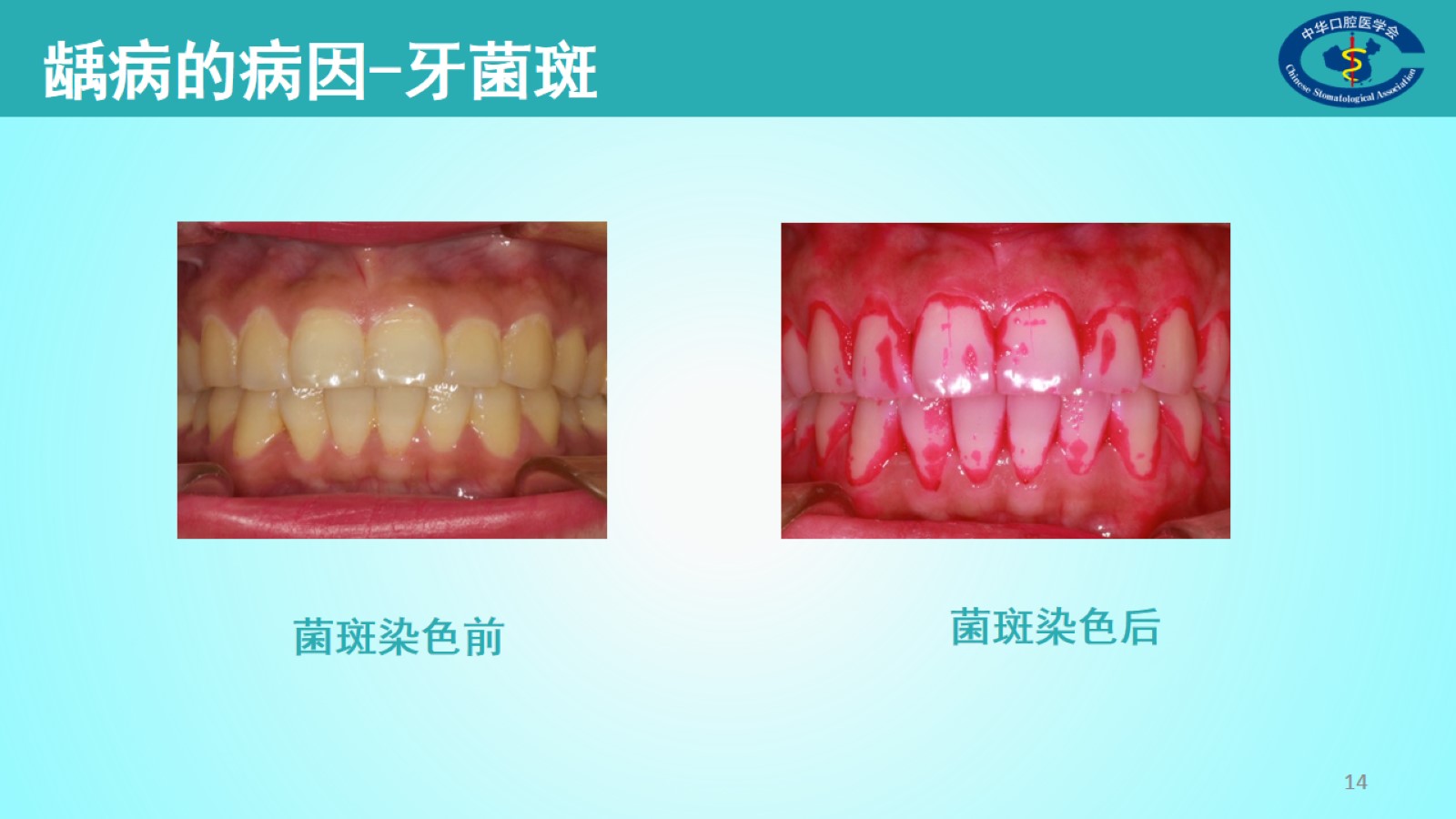 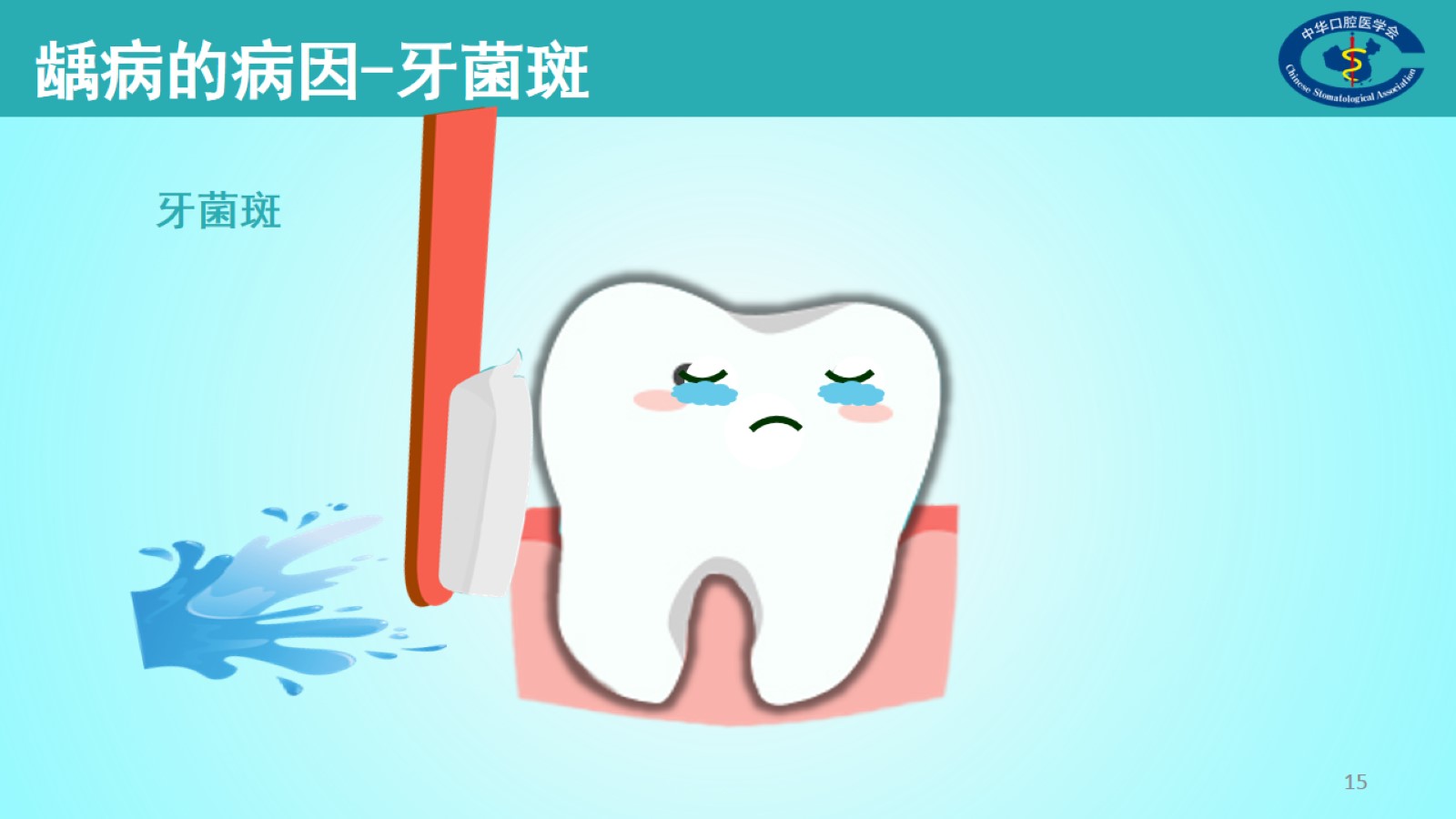 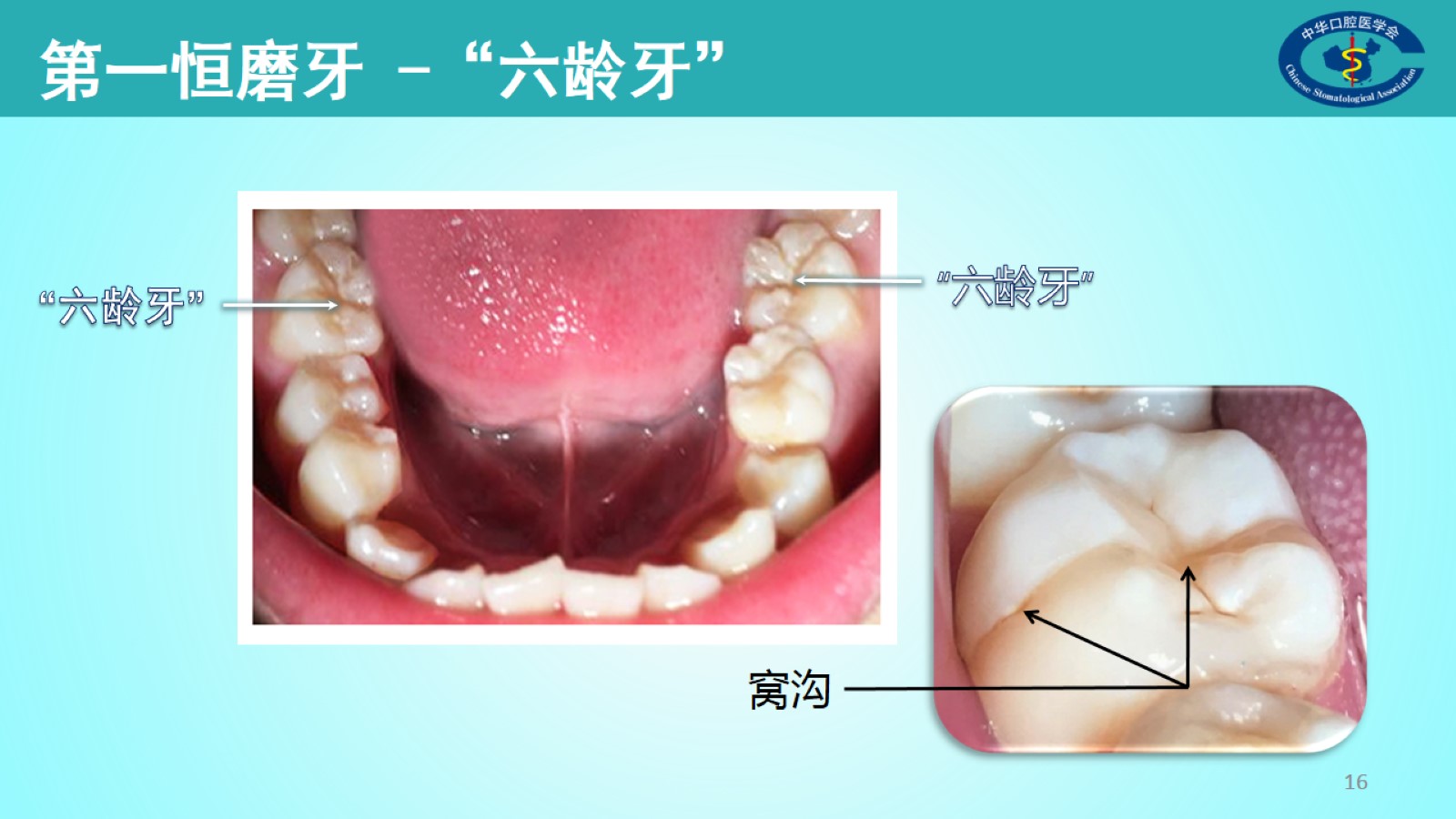 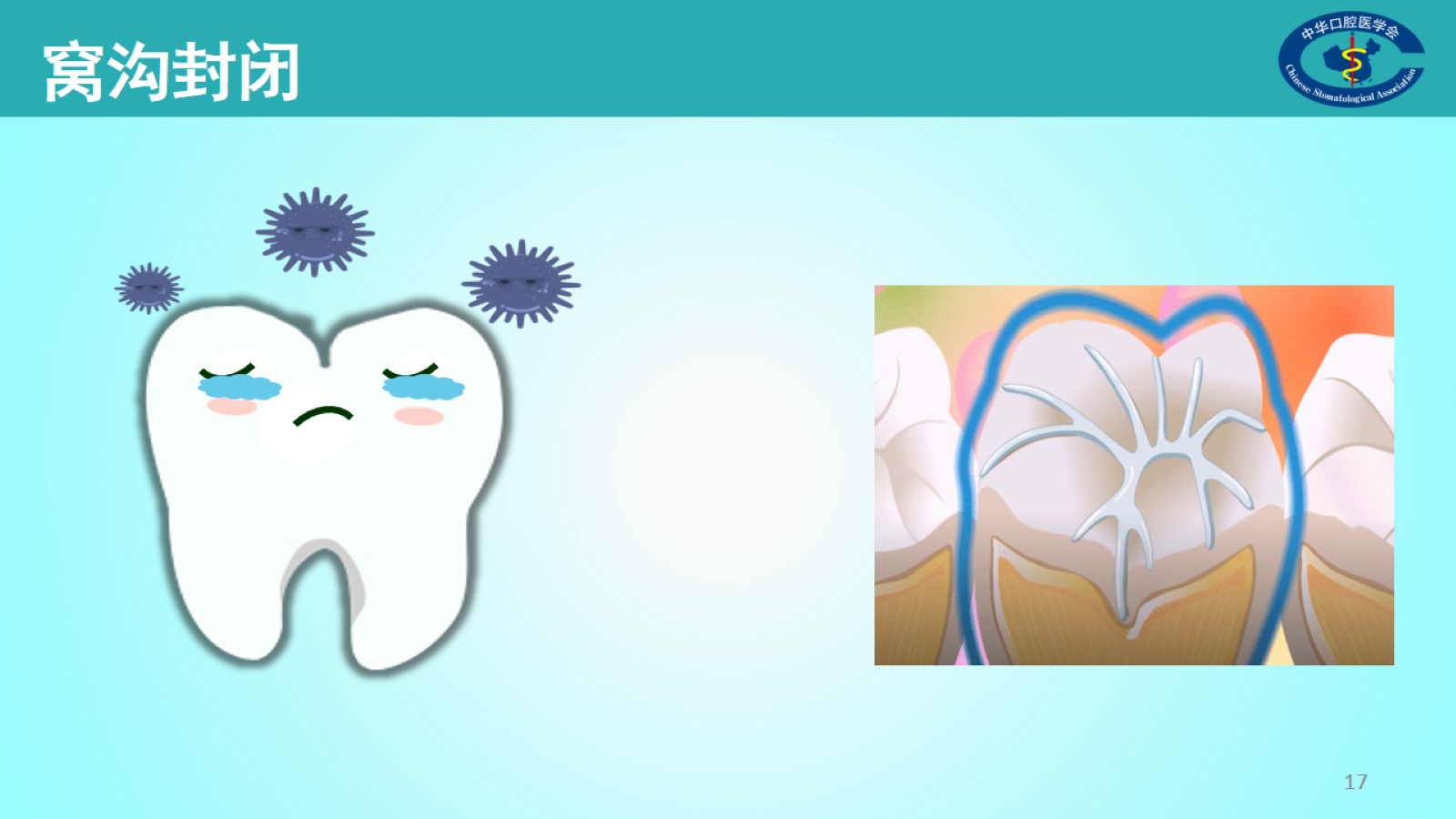 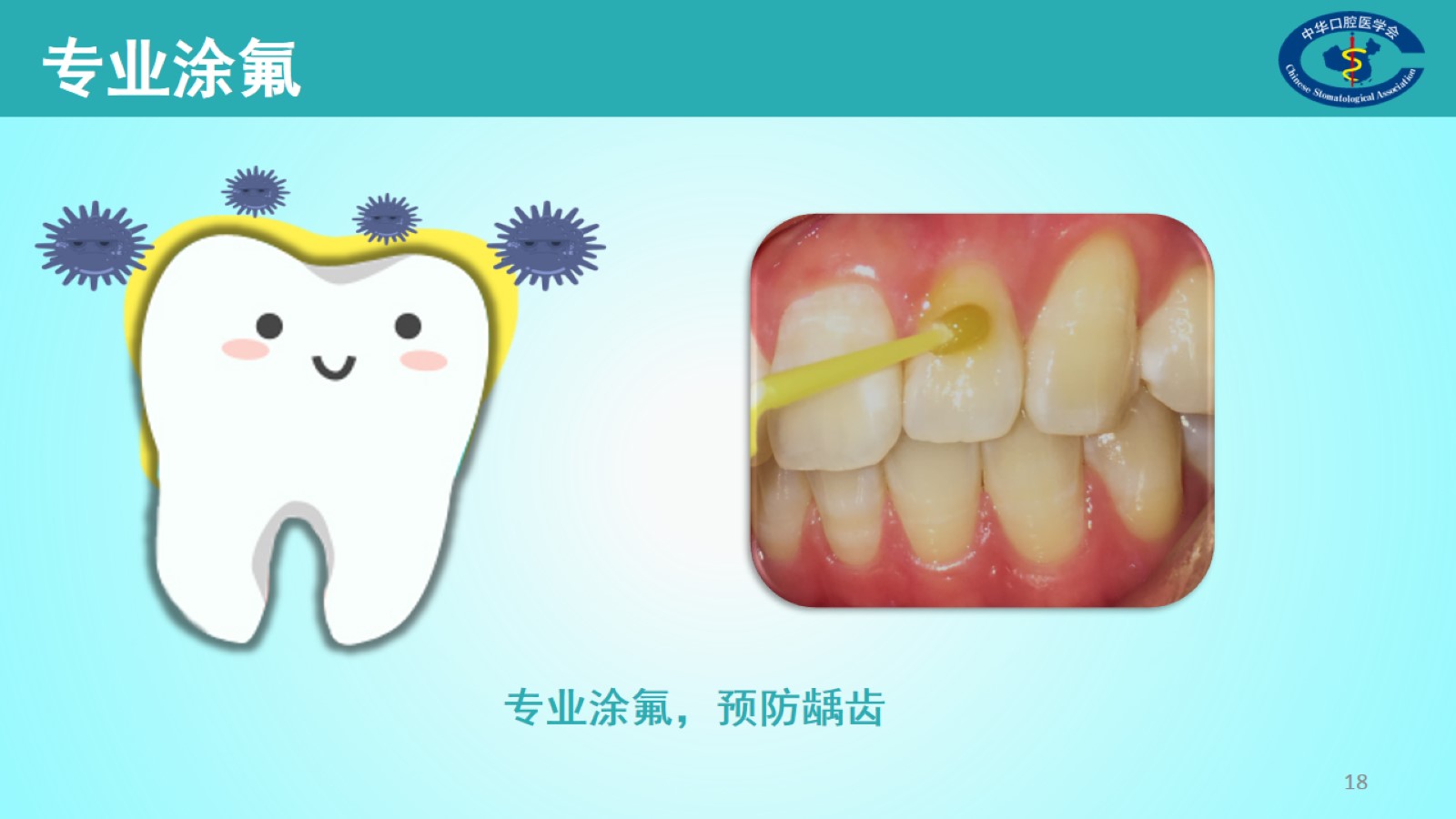 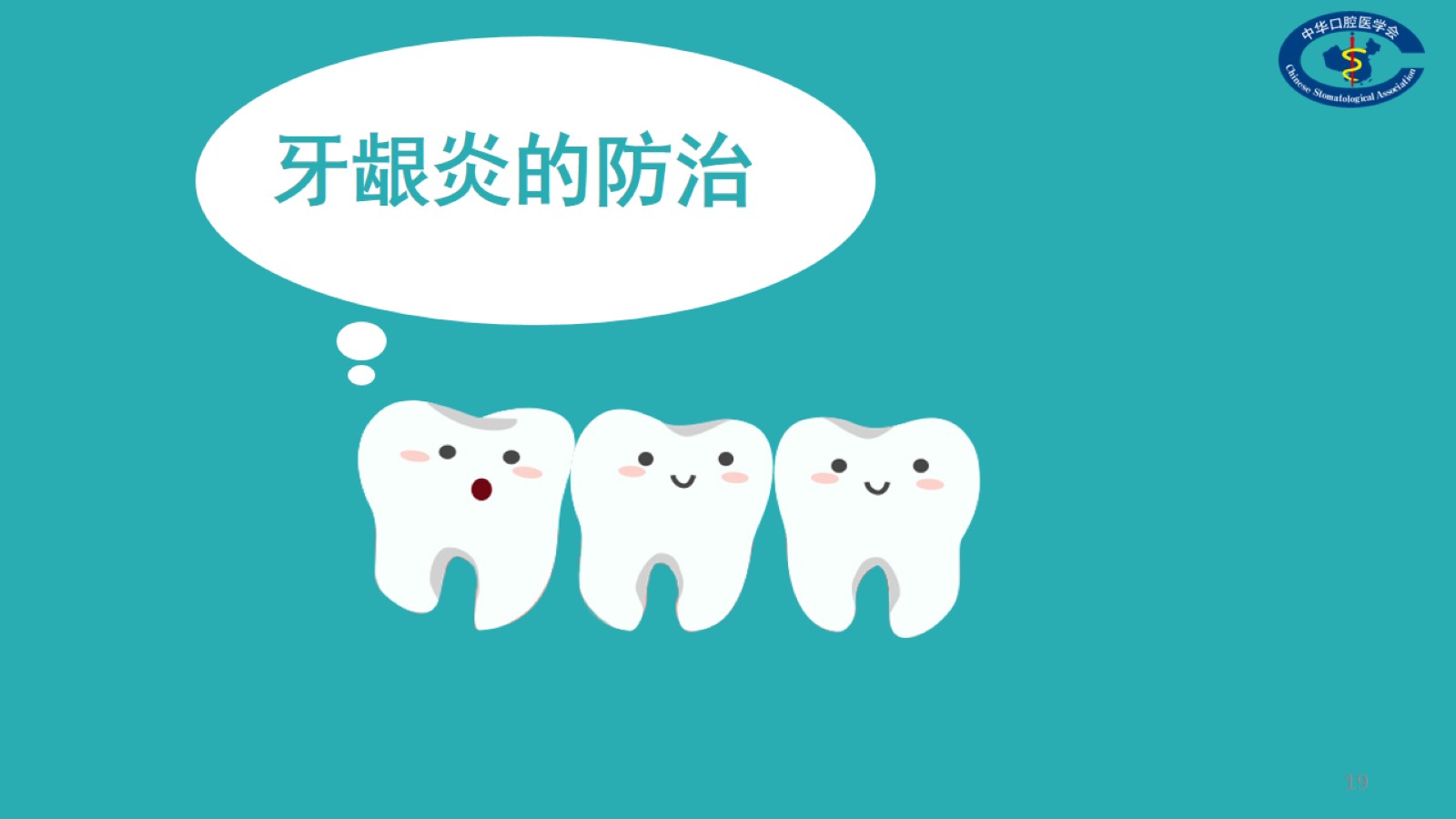 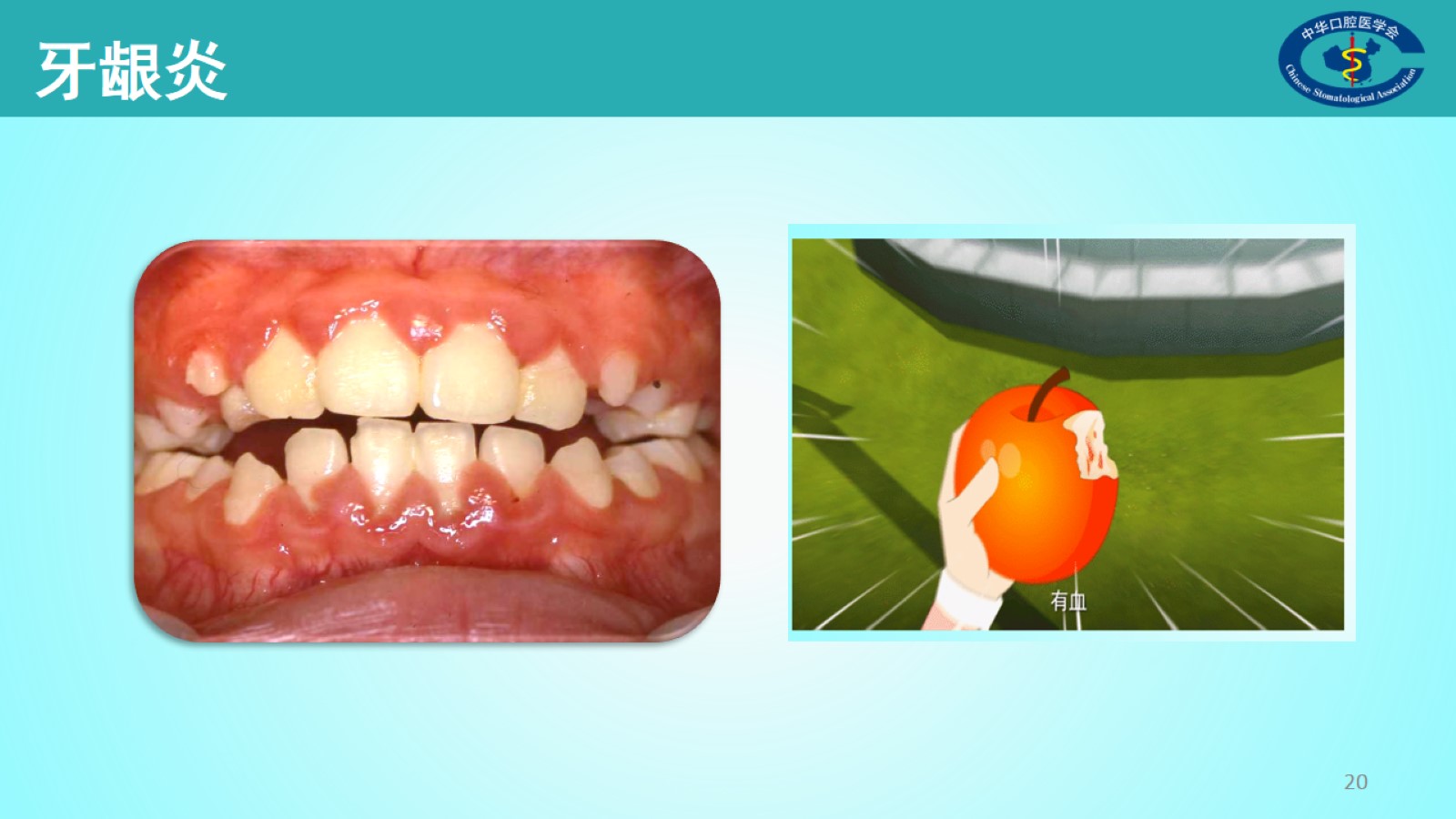 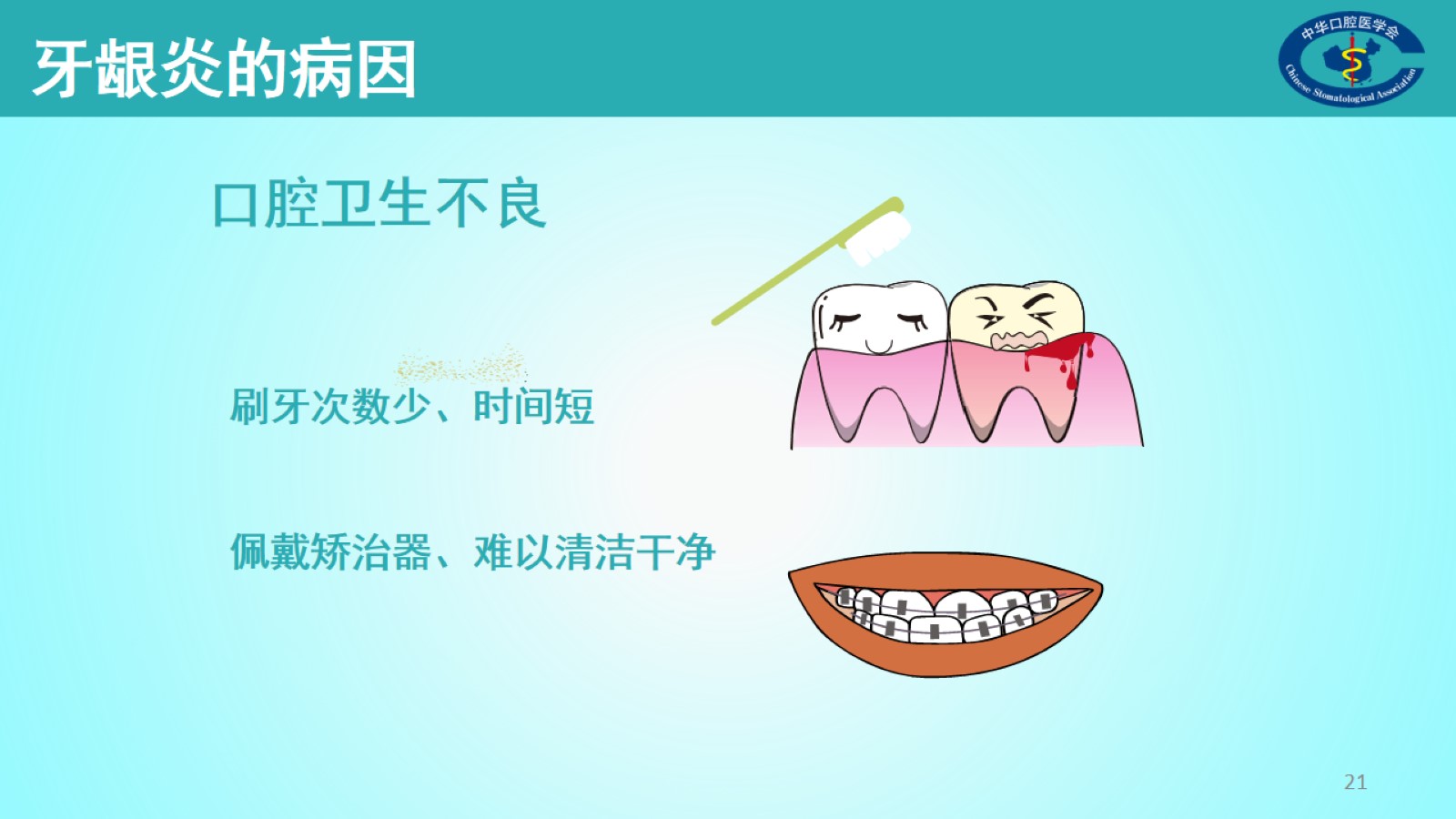 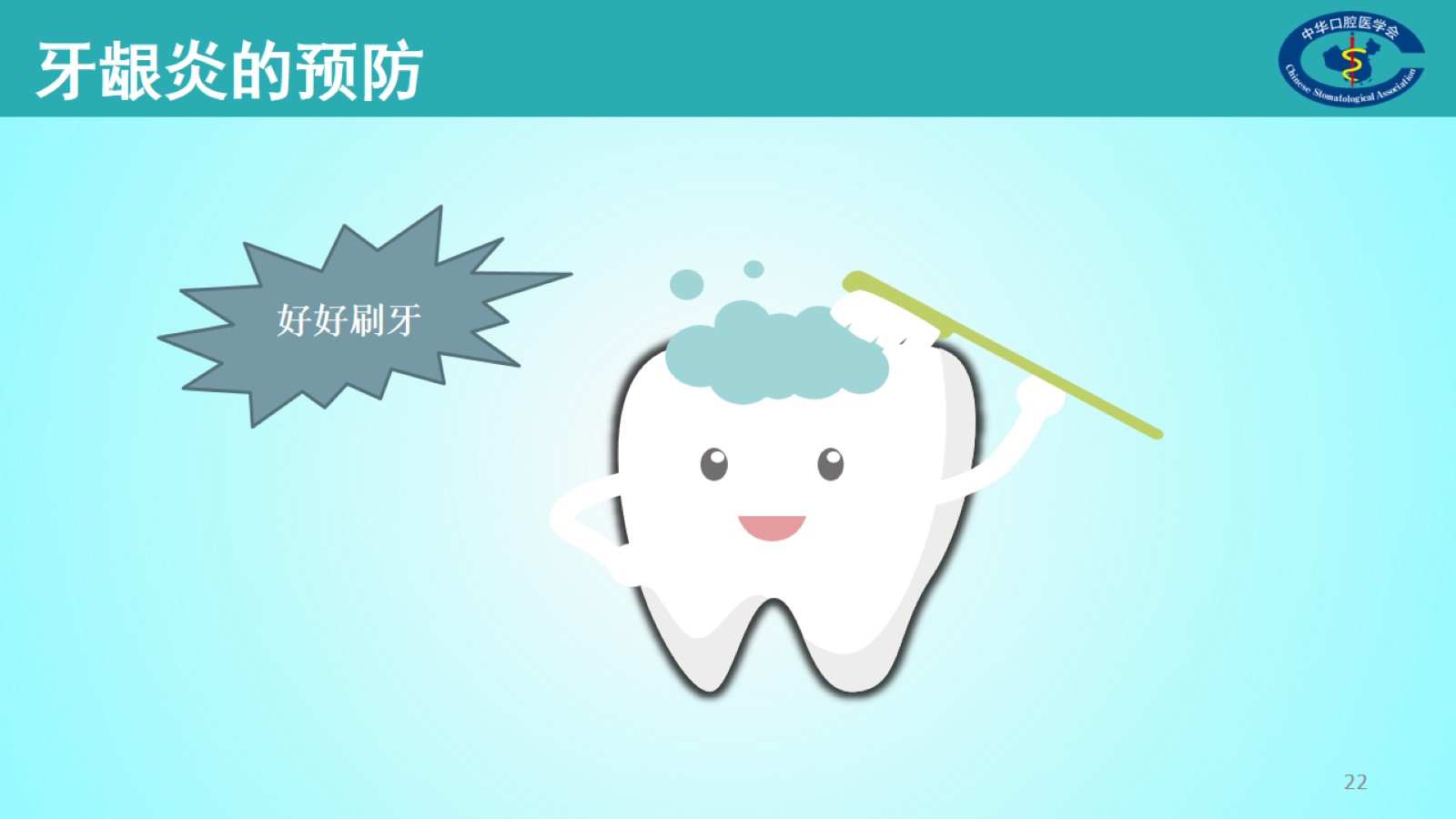 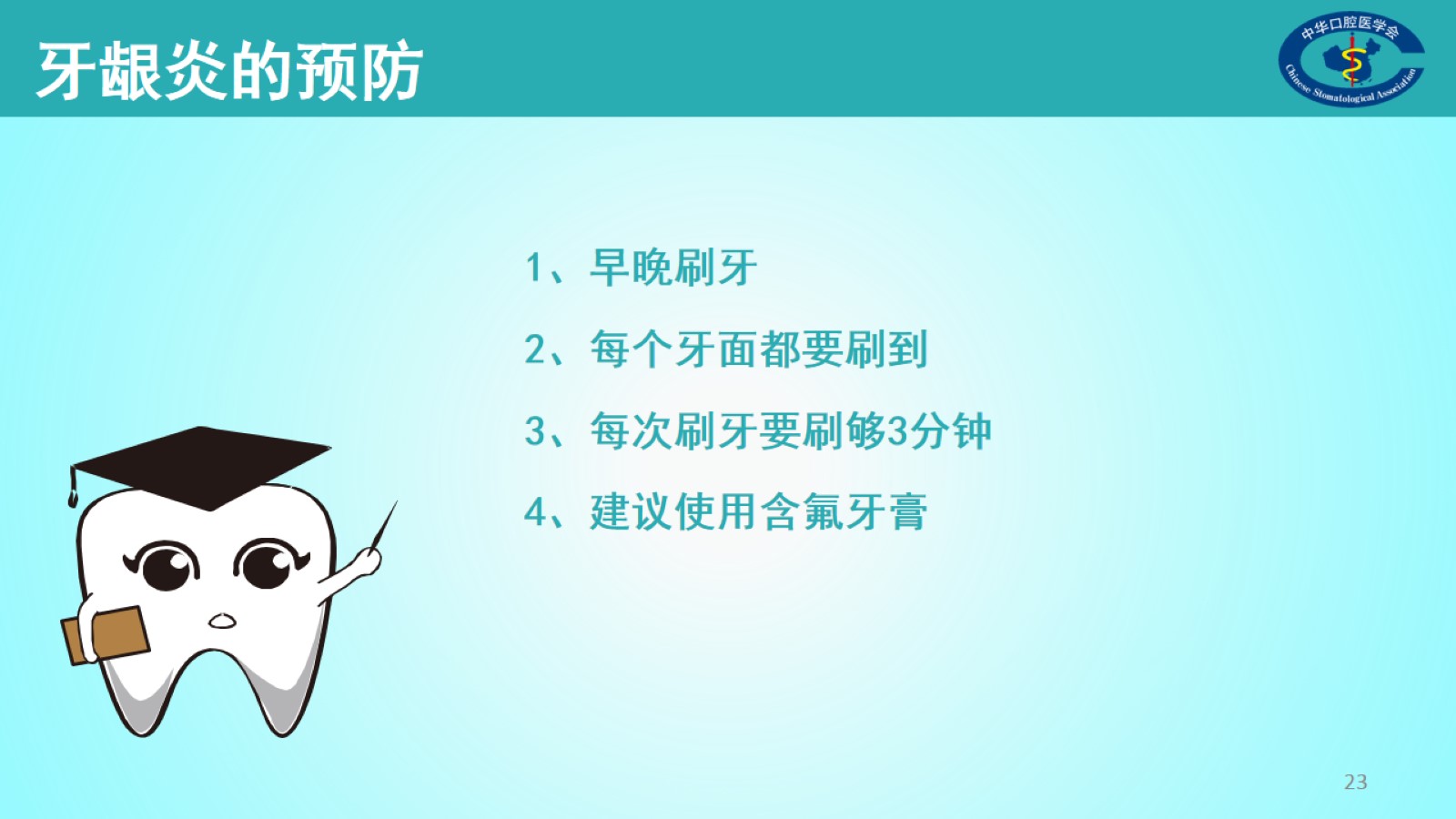 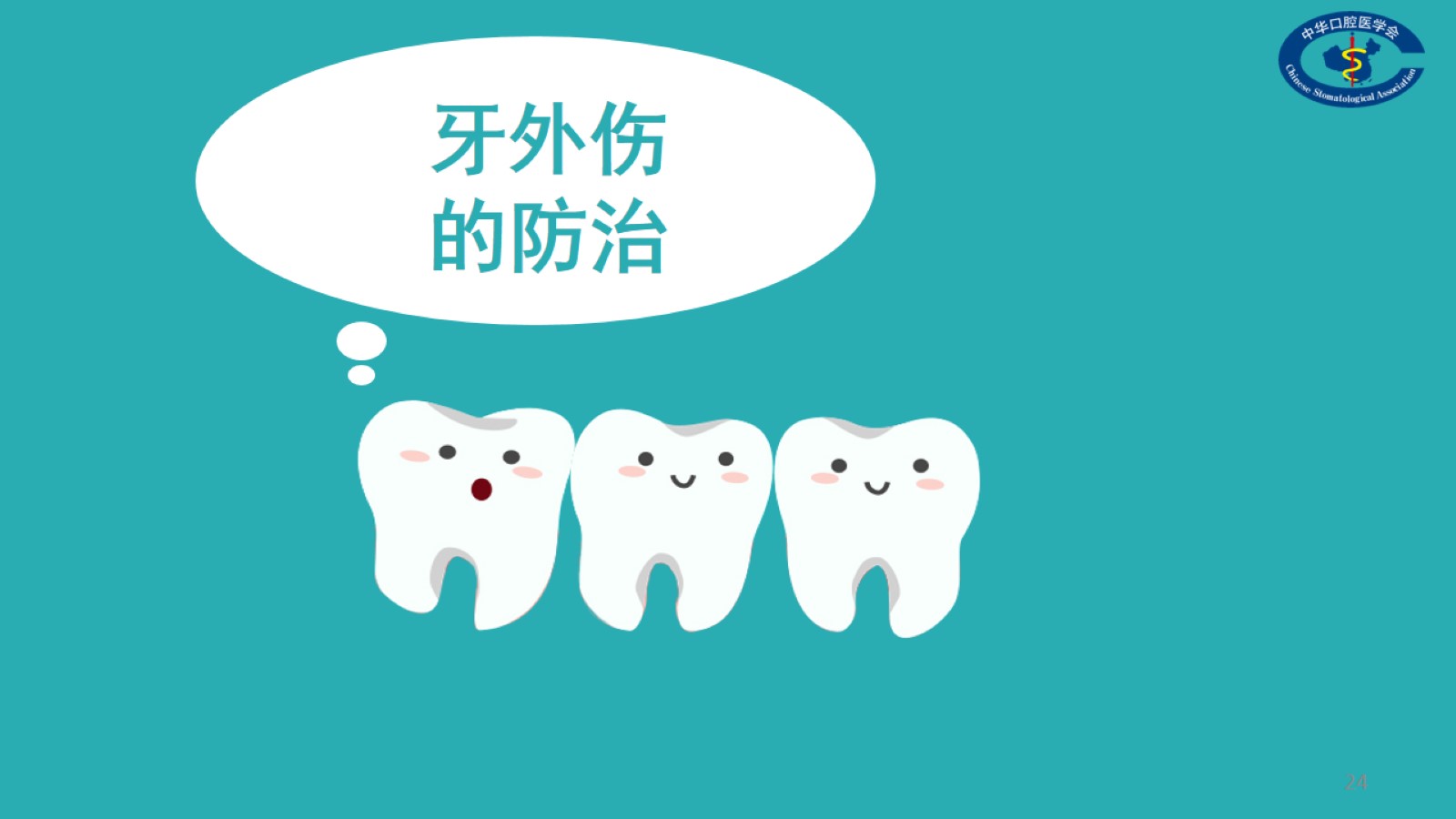 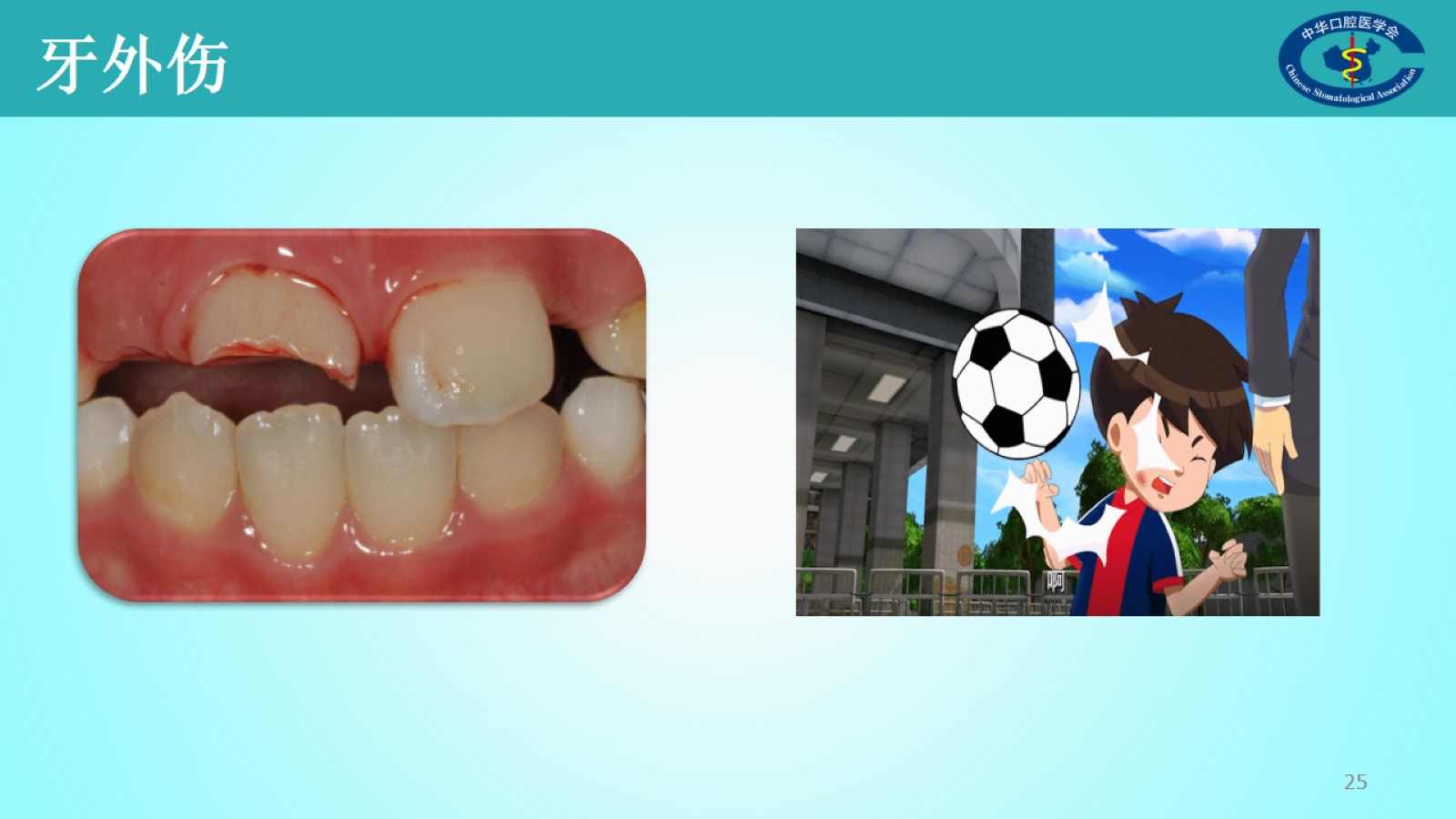 牙外伤
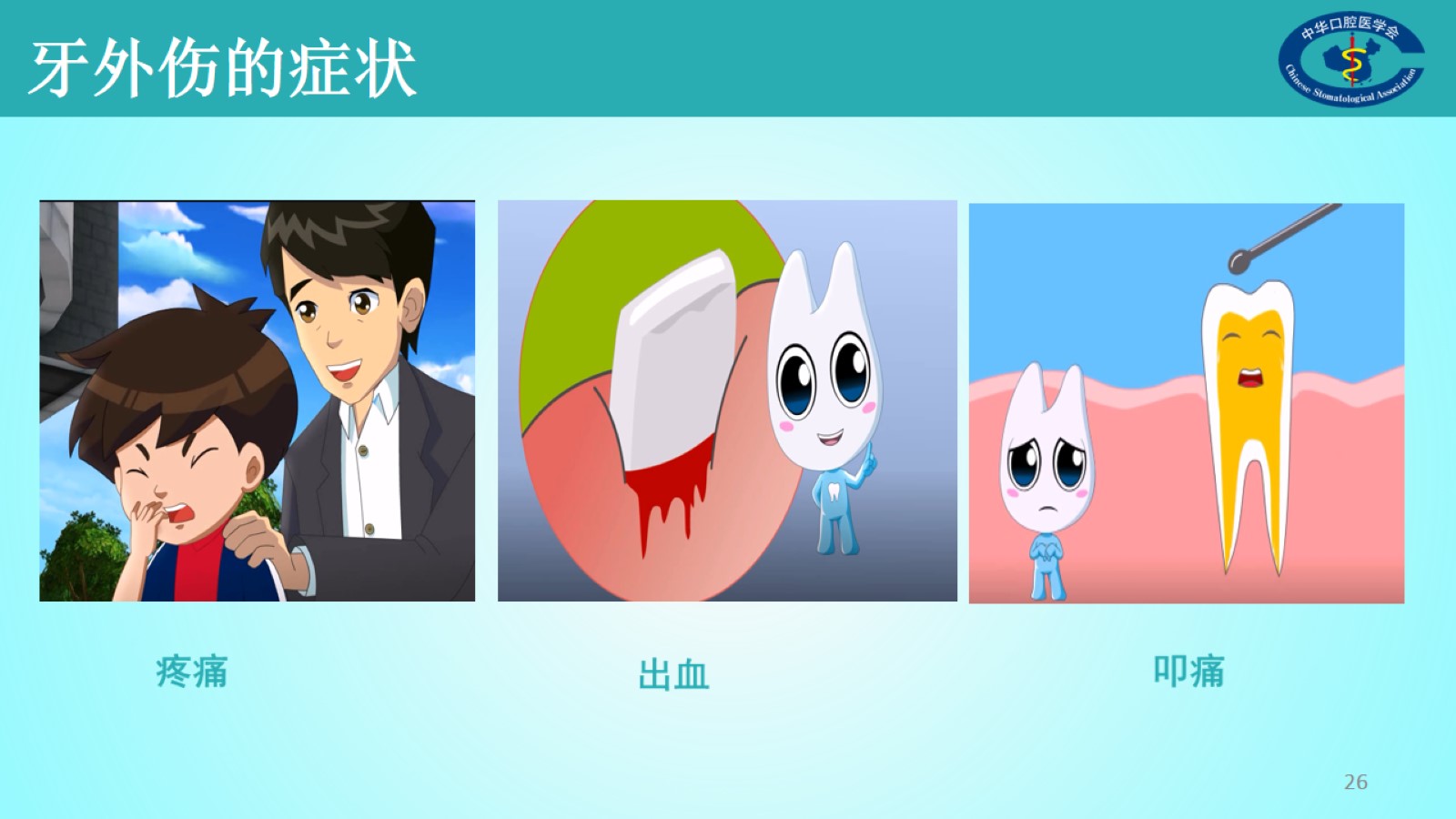 牙外伤的症状
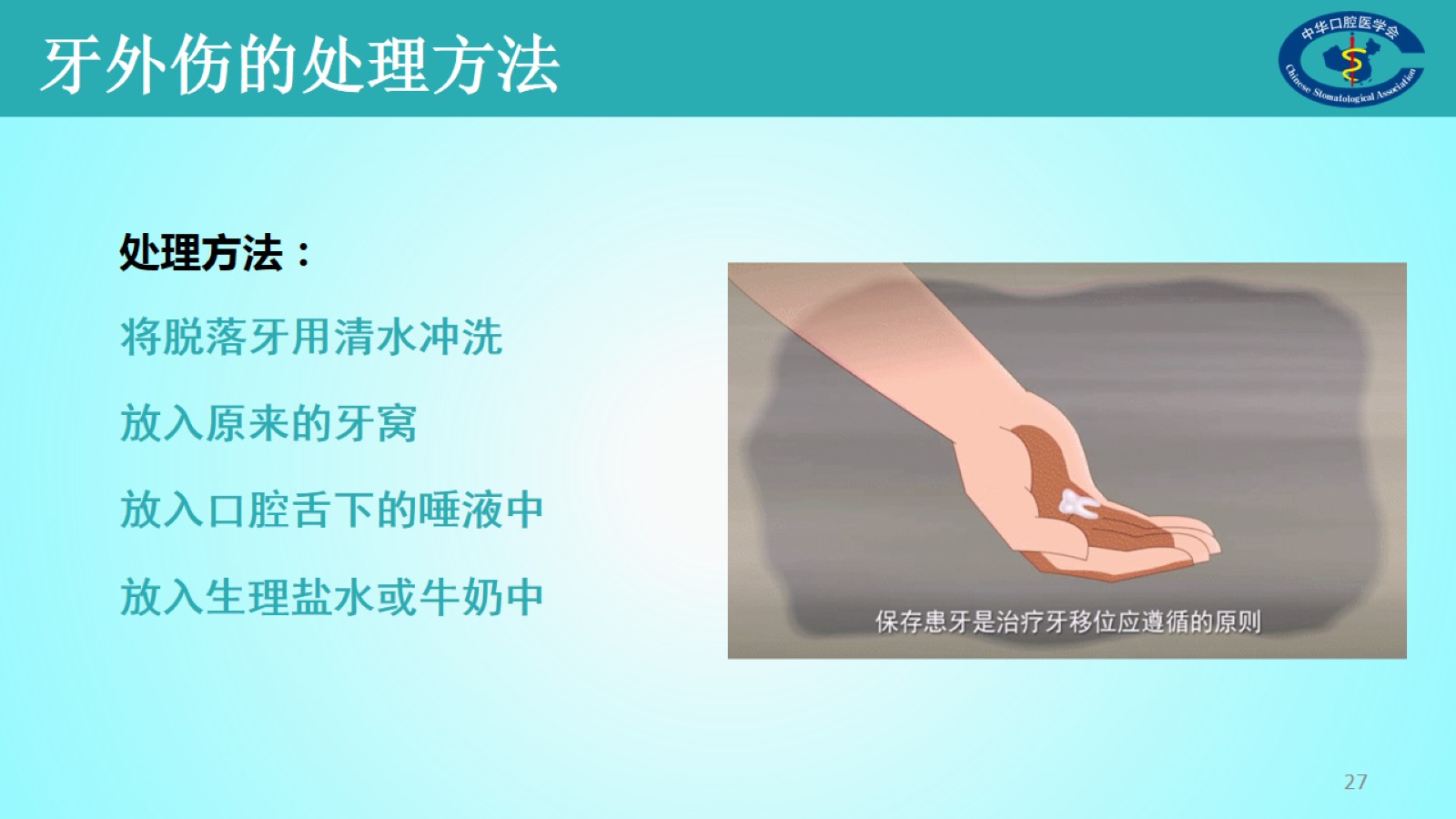 牙外伤的处理方法
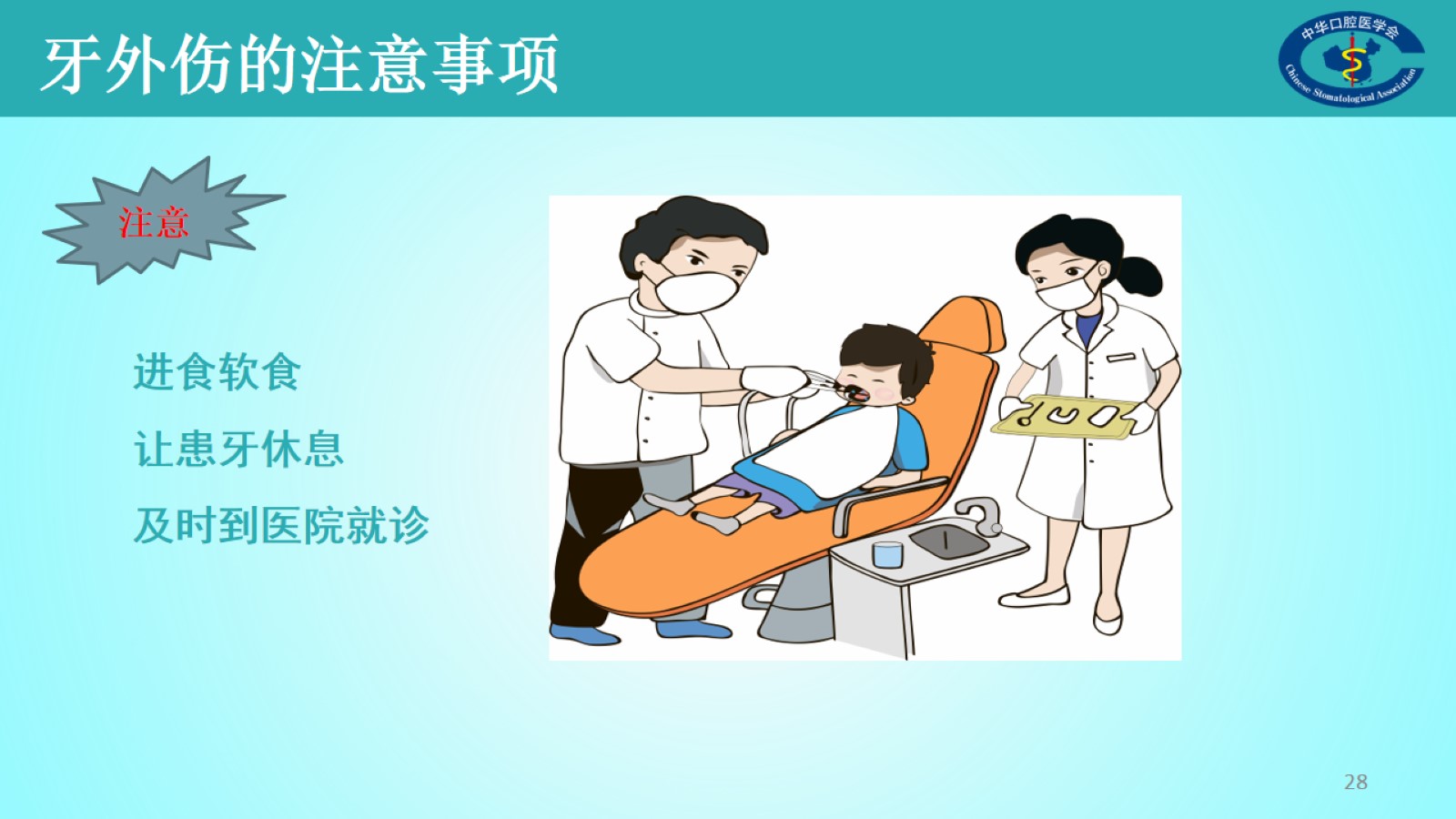 进食软食让患牙休息及时到医院就诊
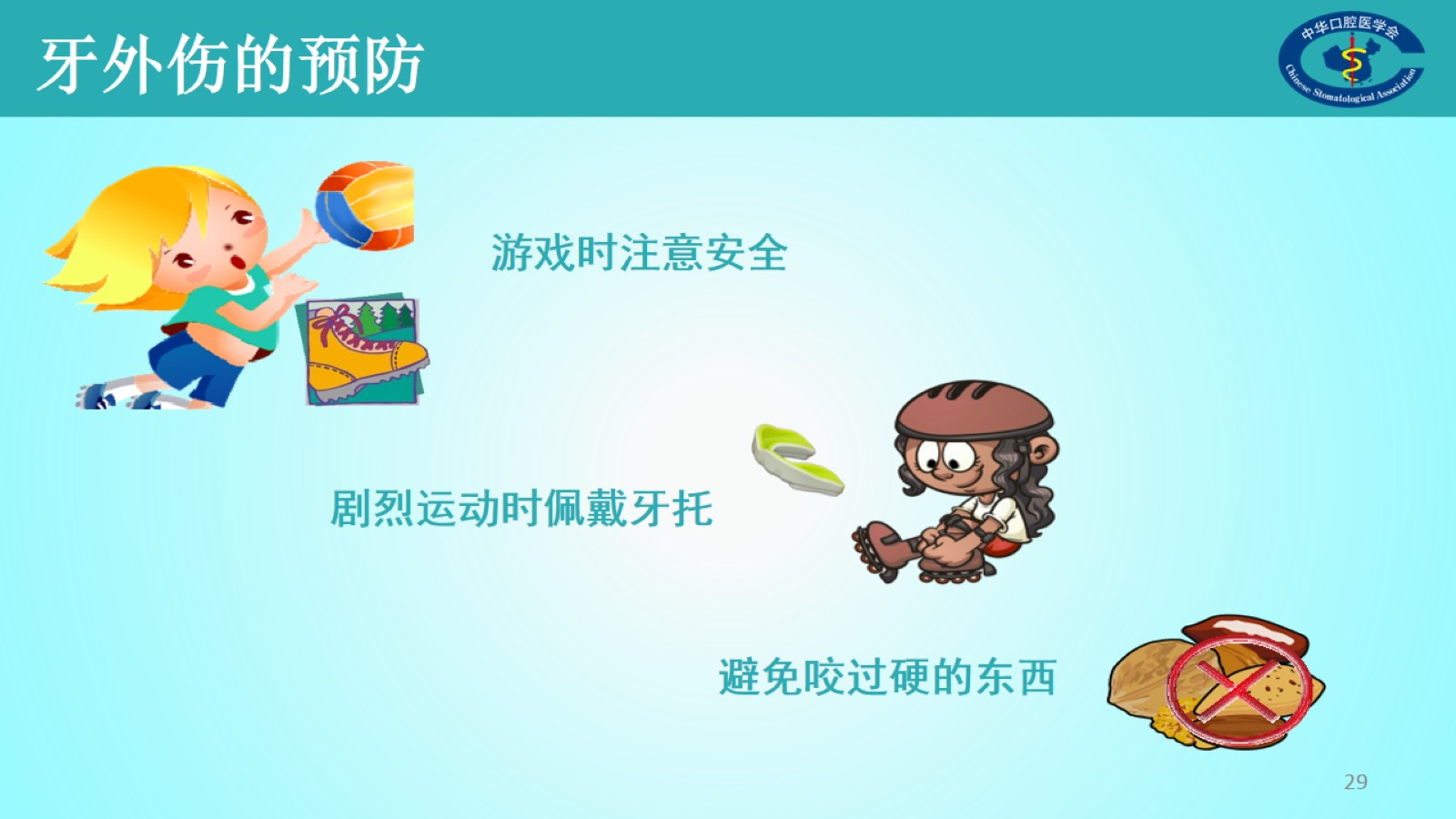 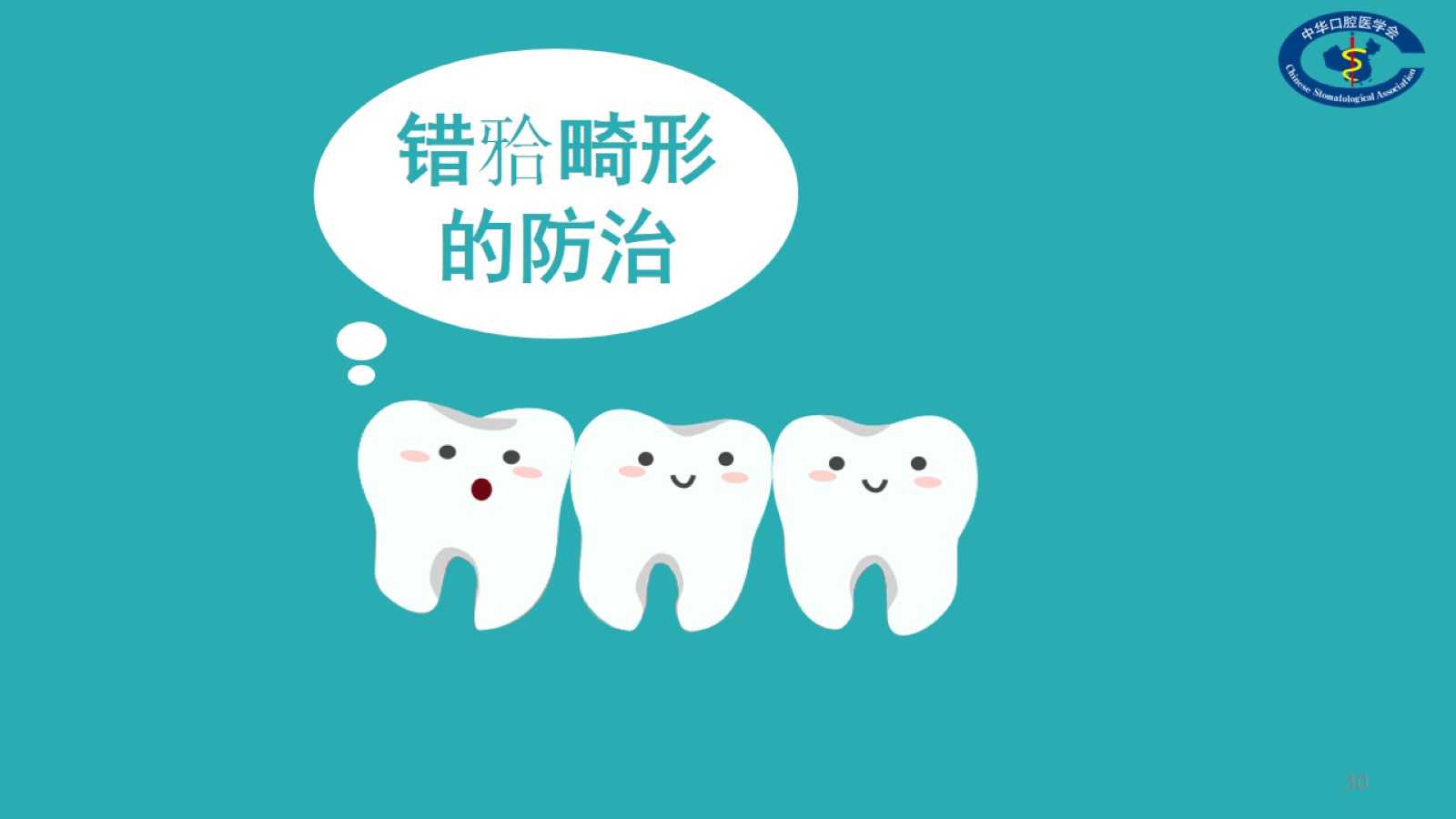 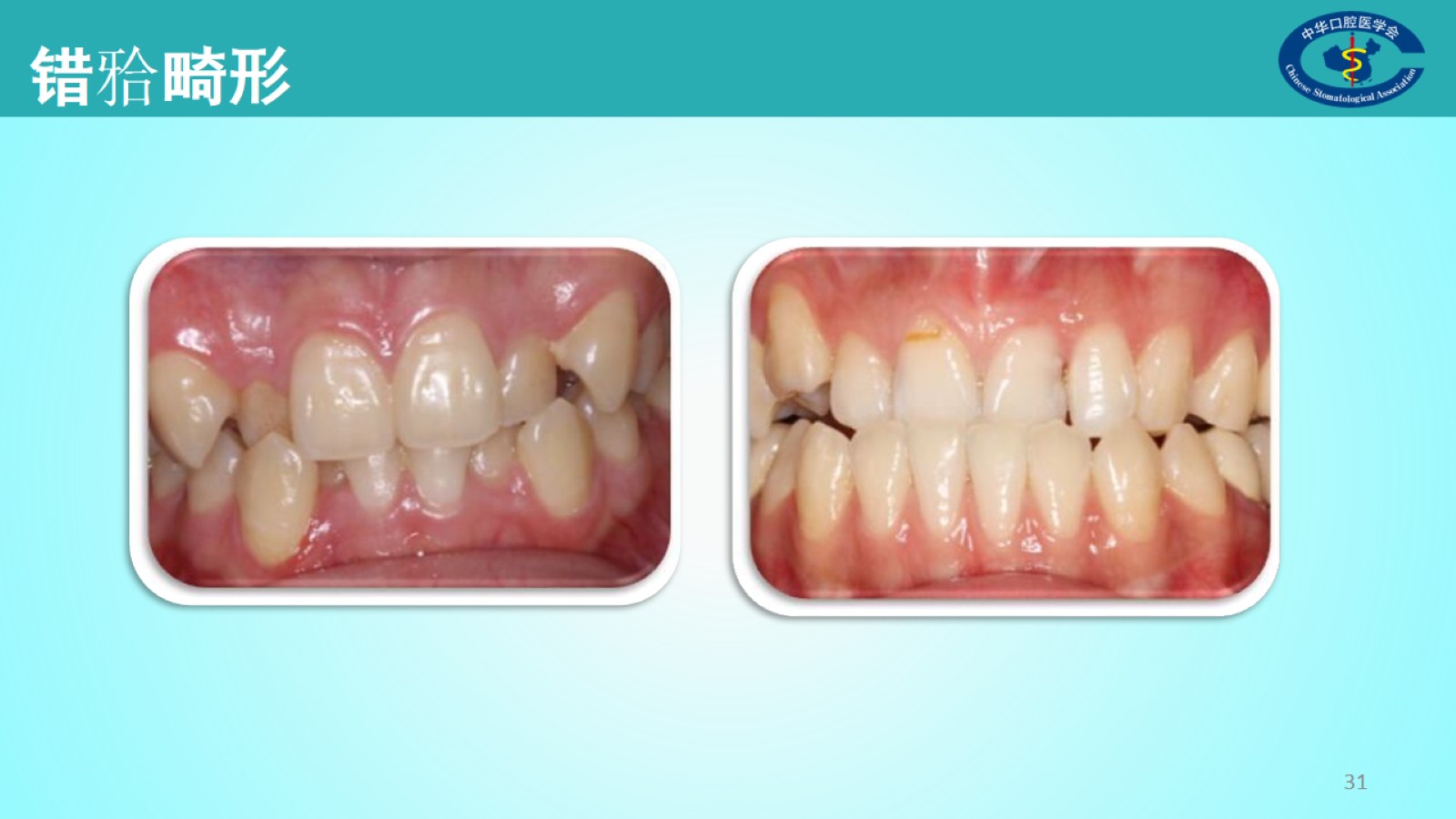 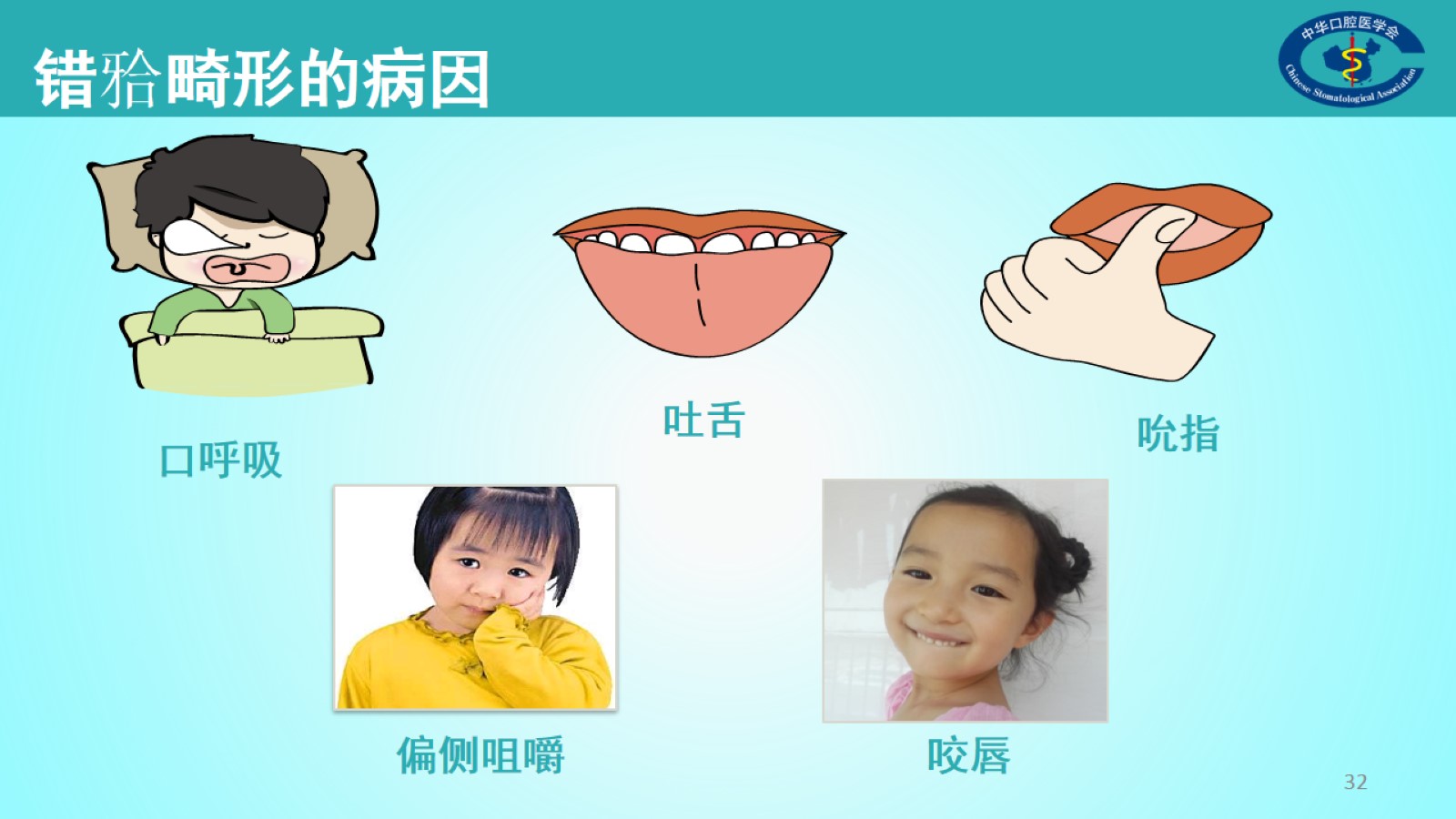 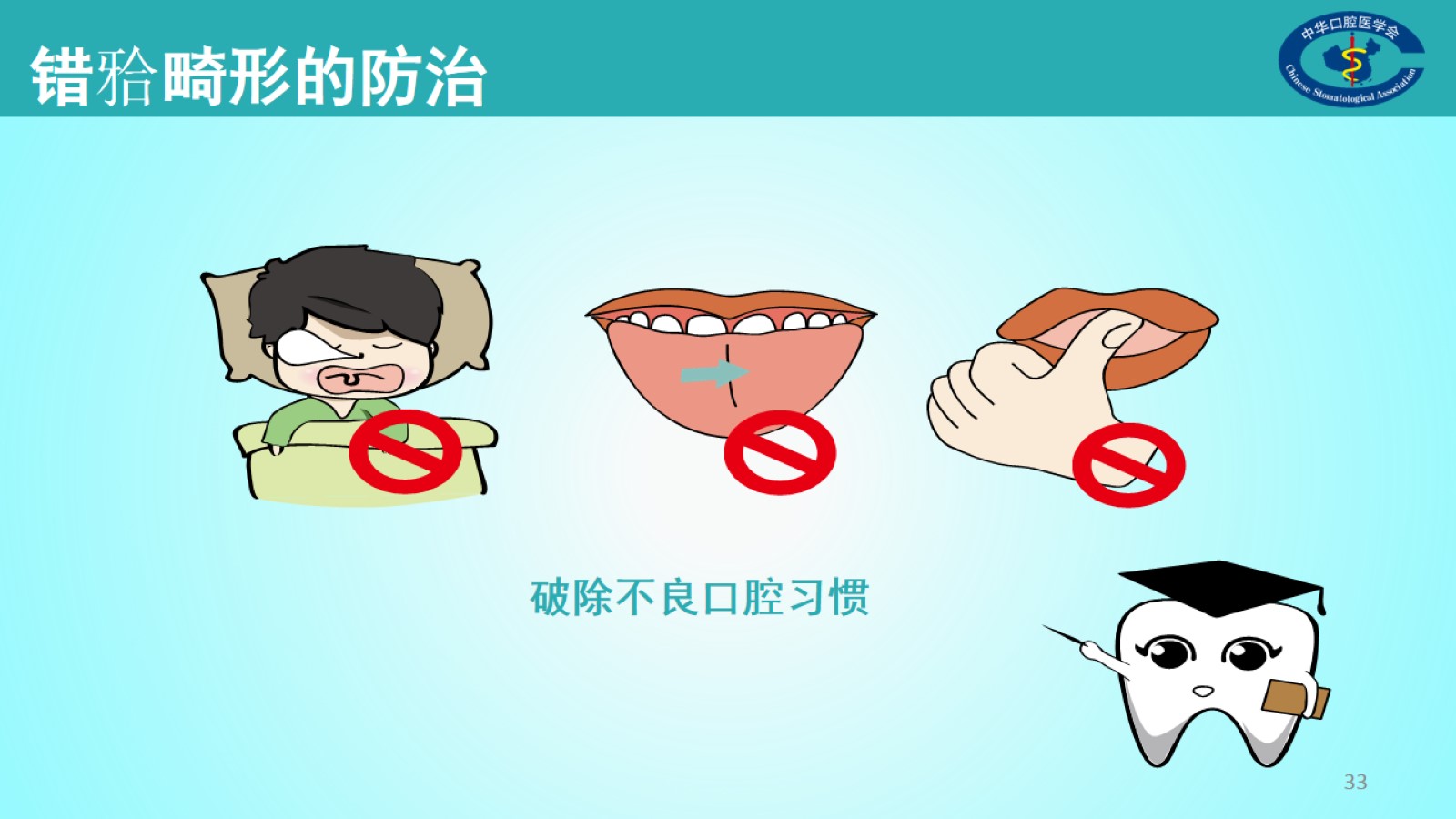 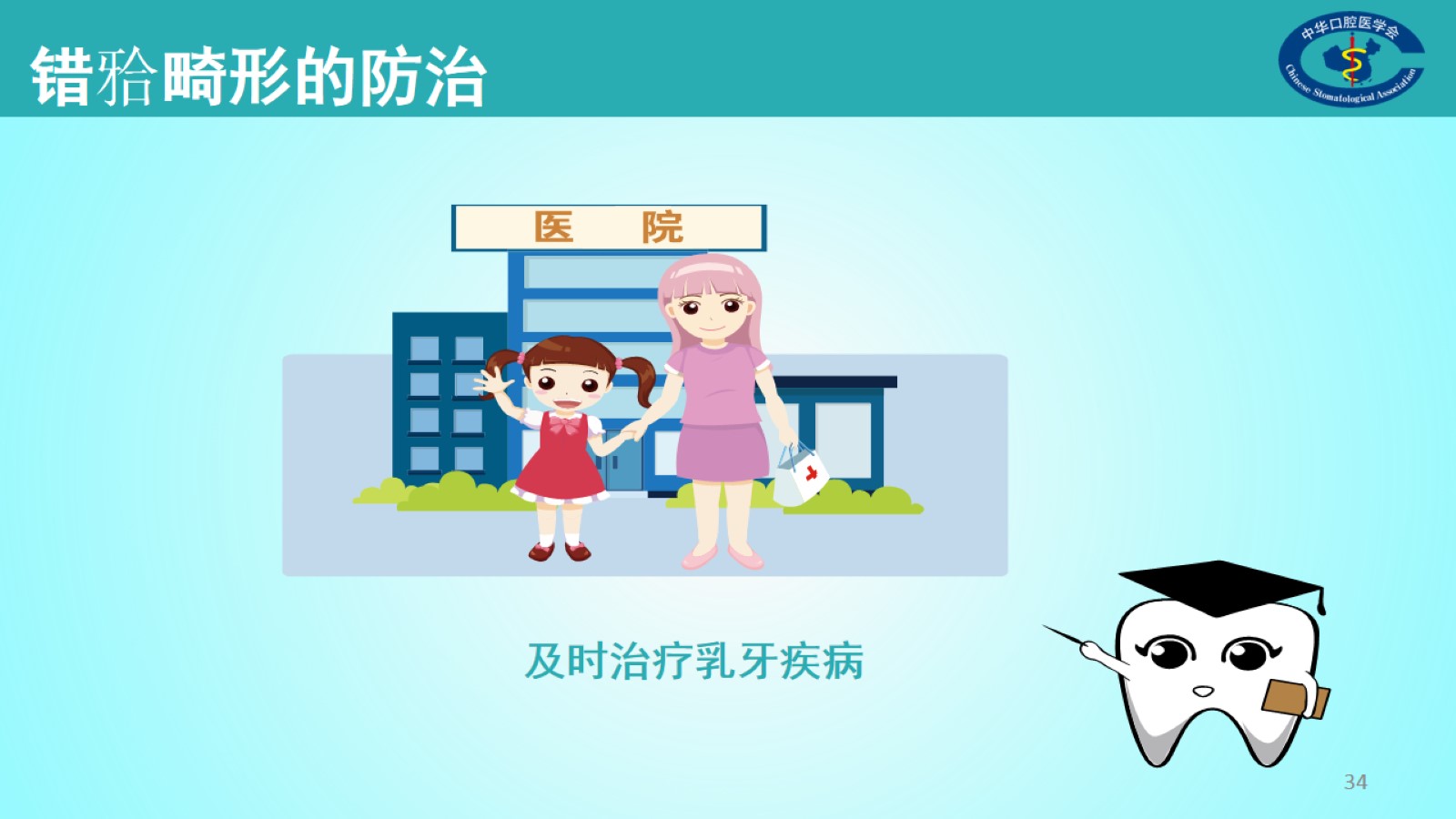 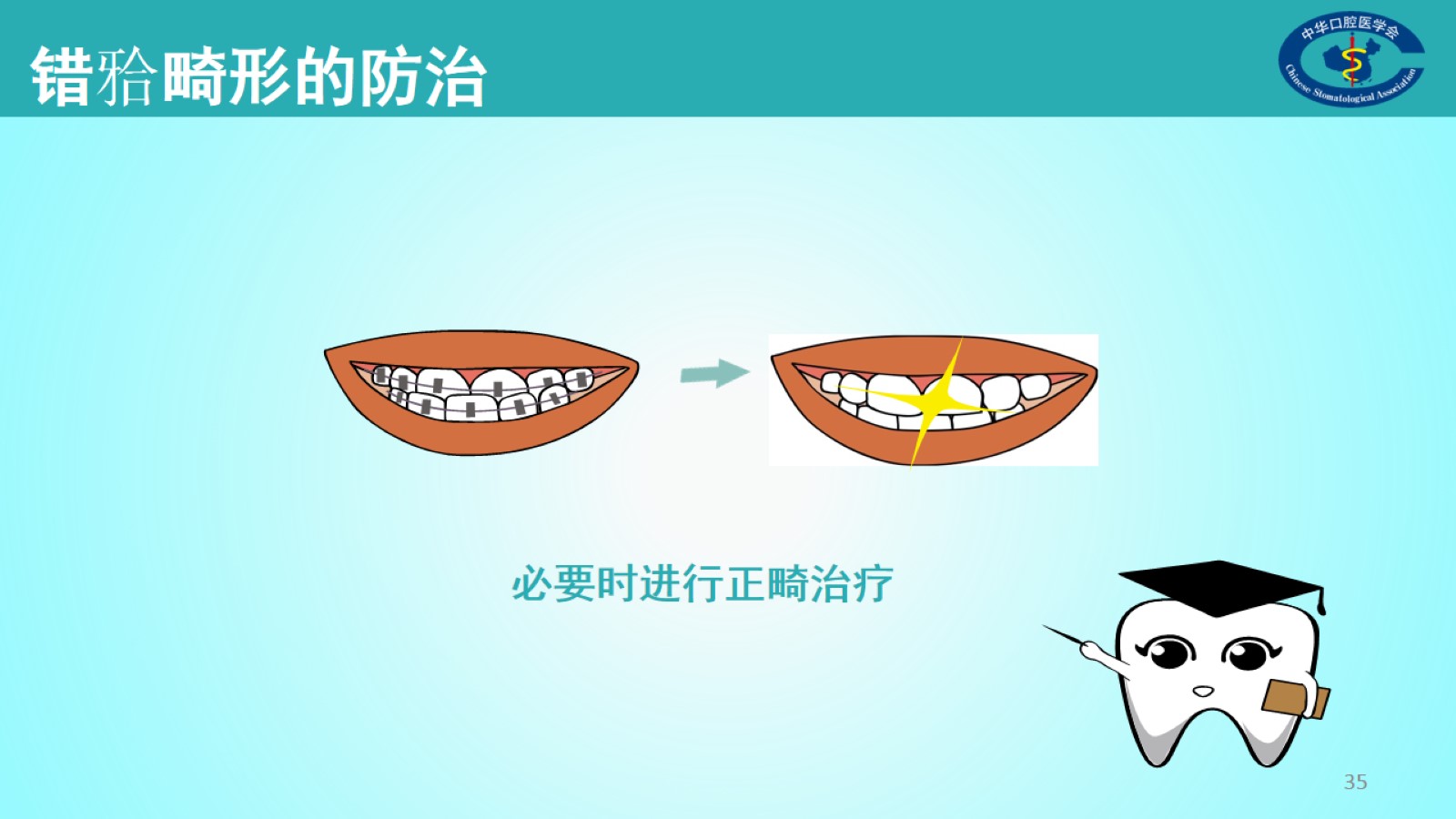 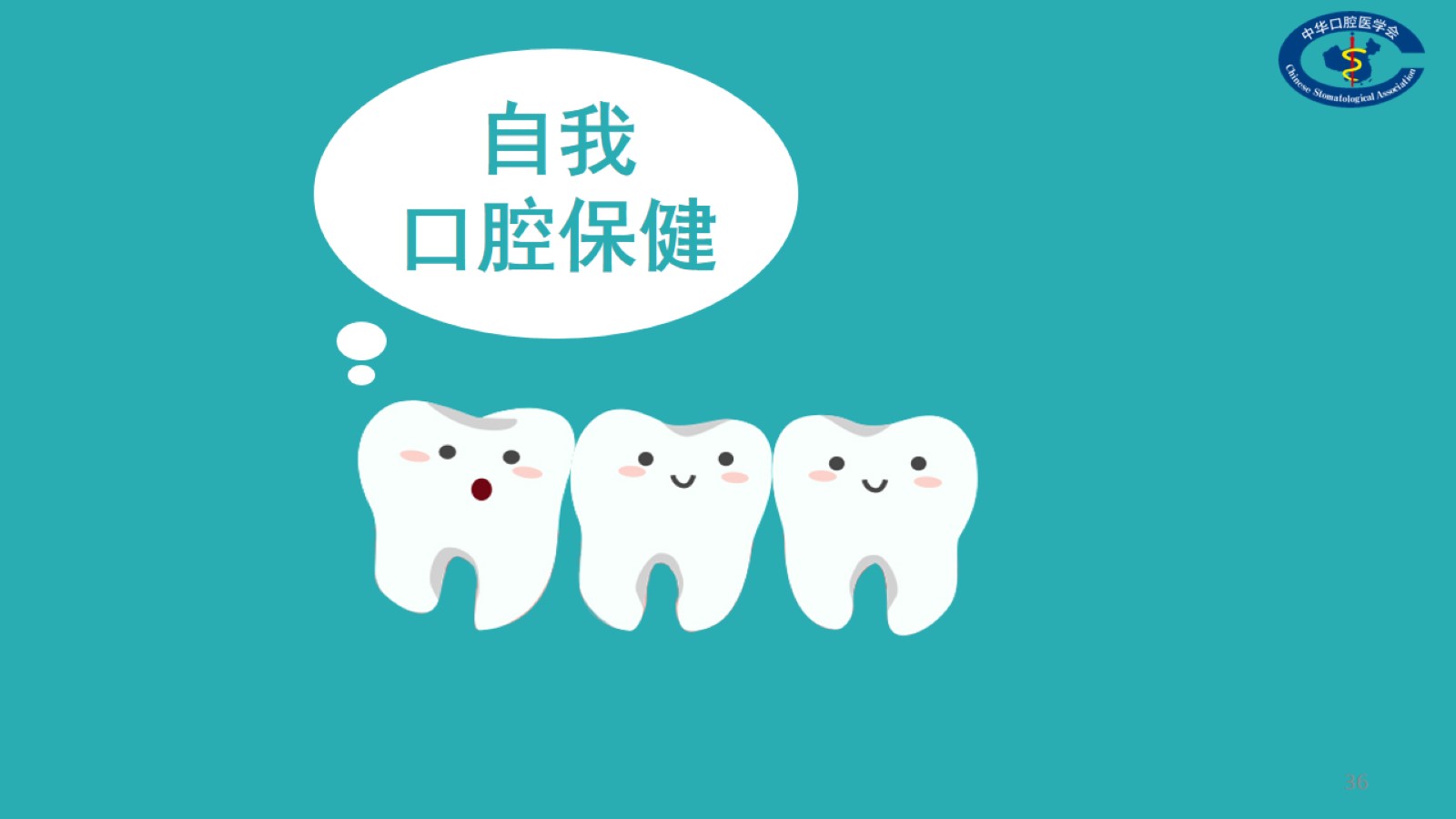 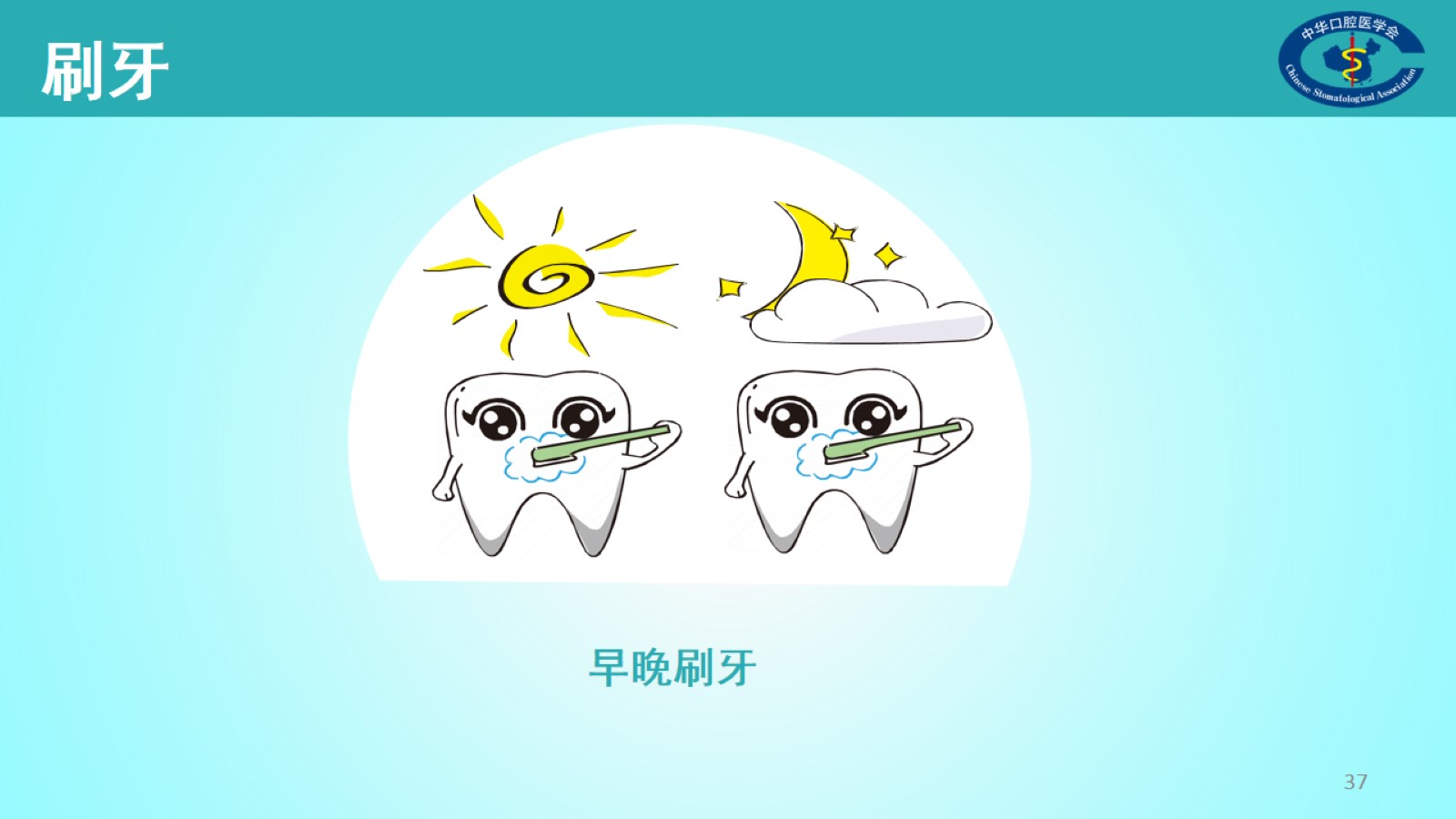 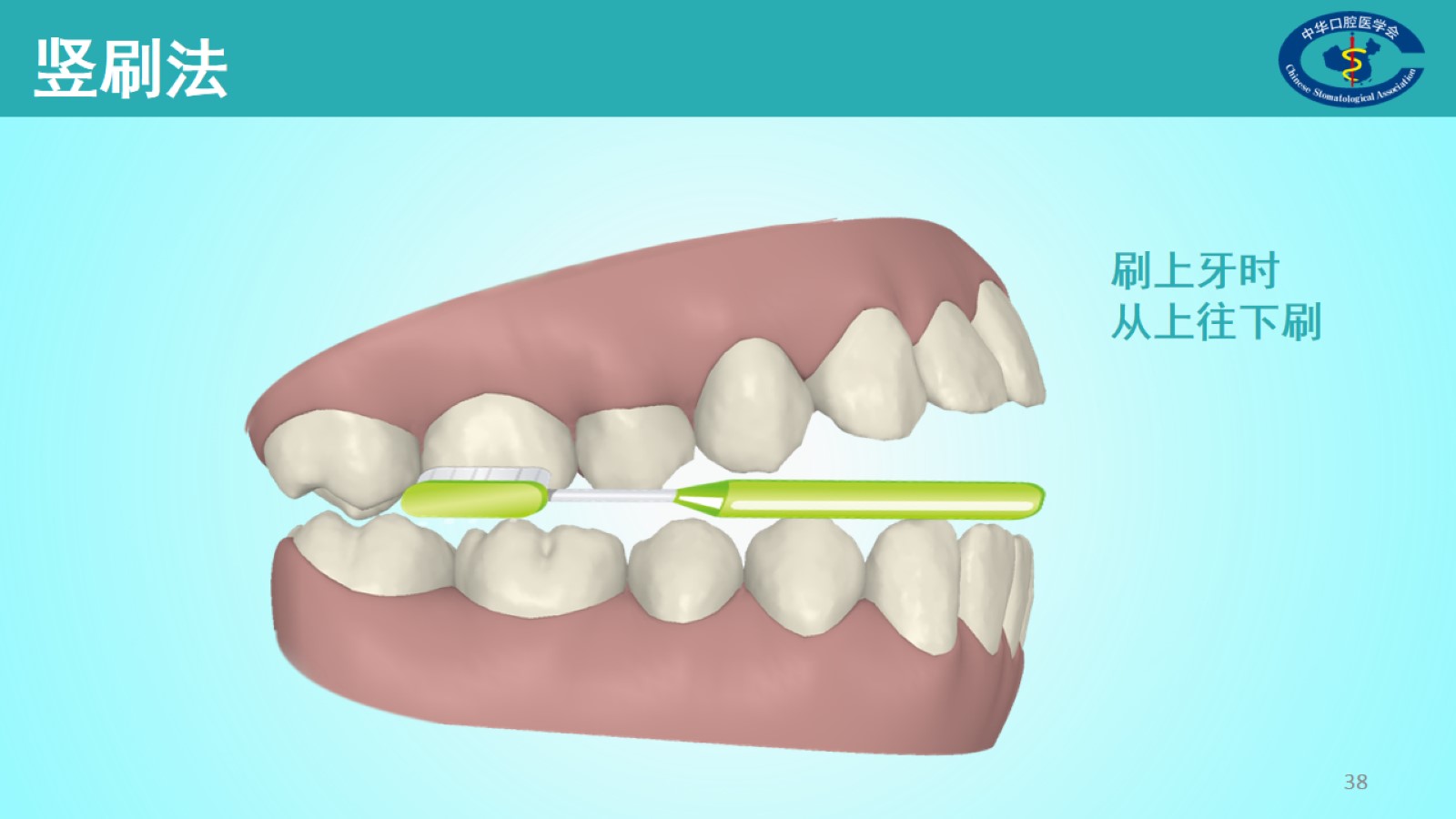 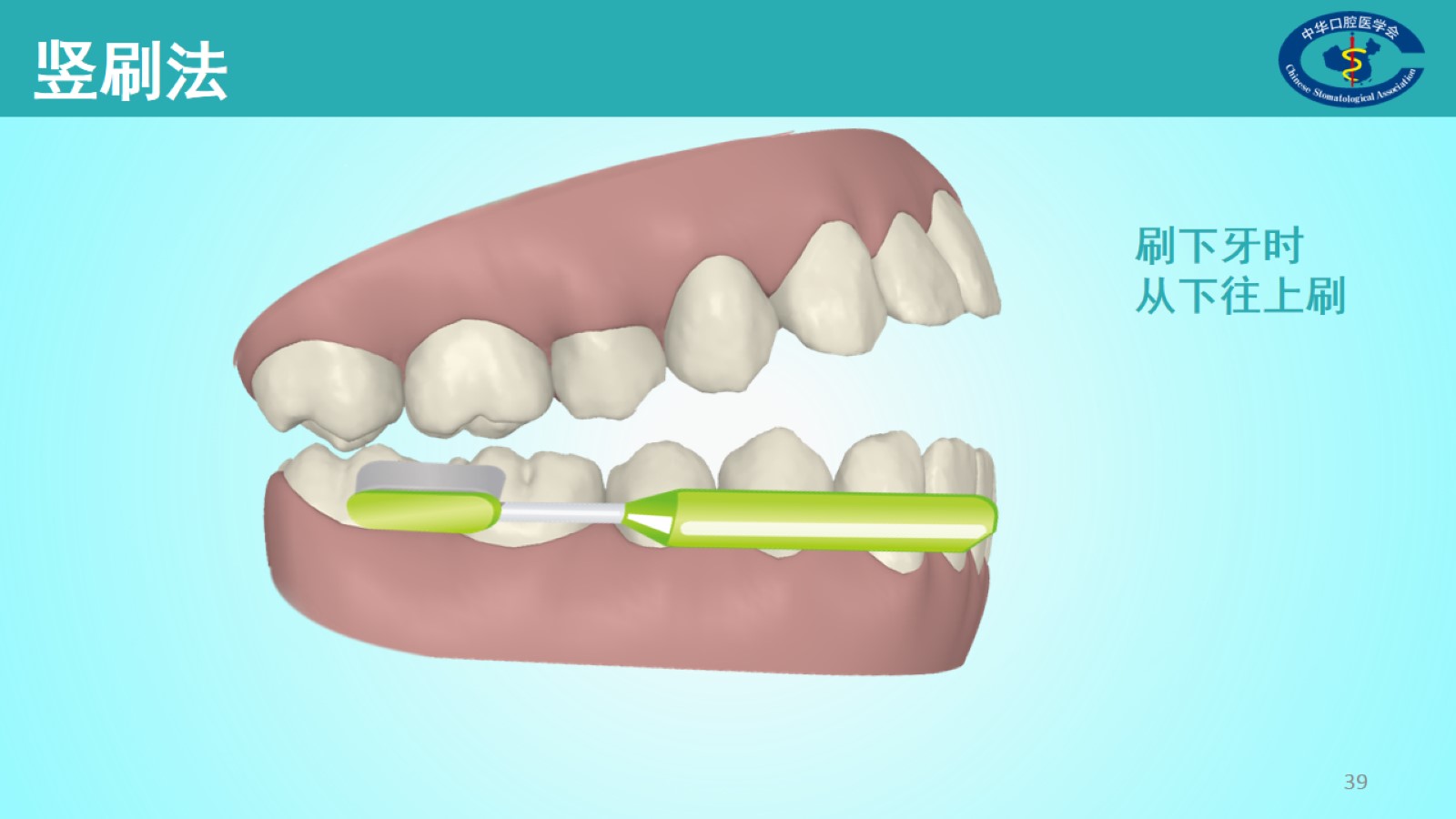 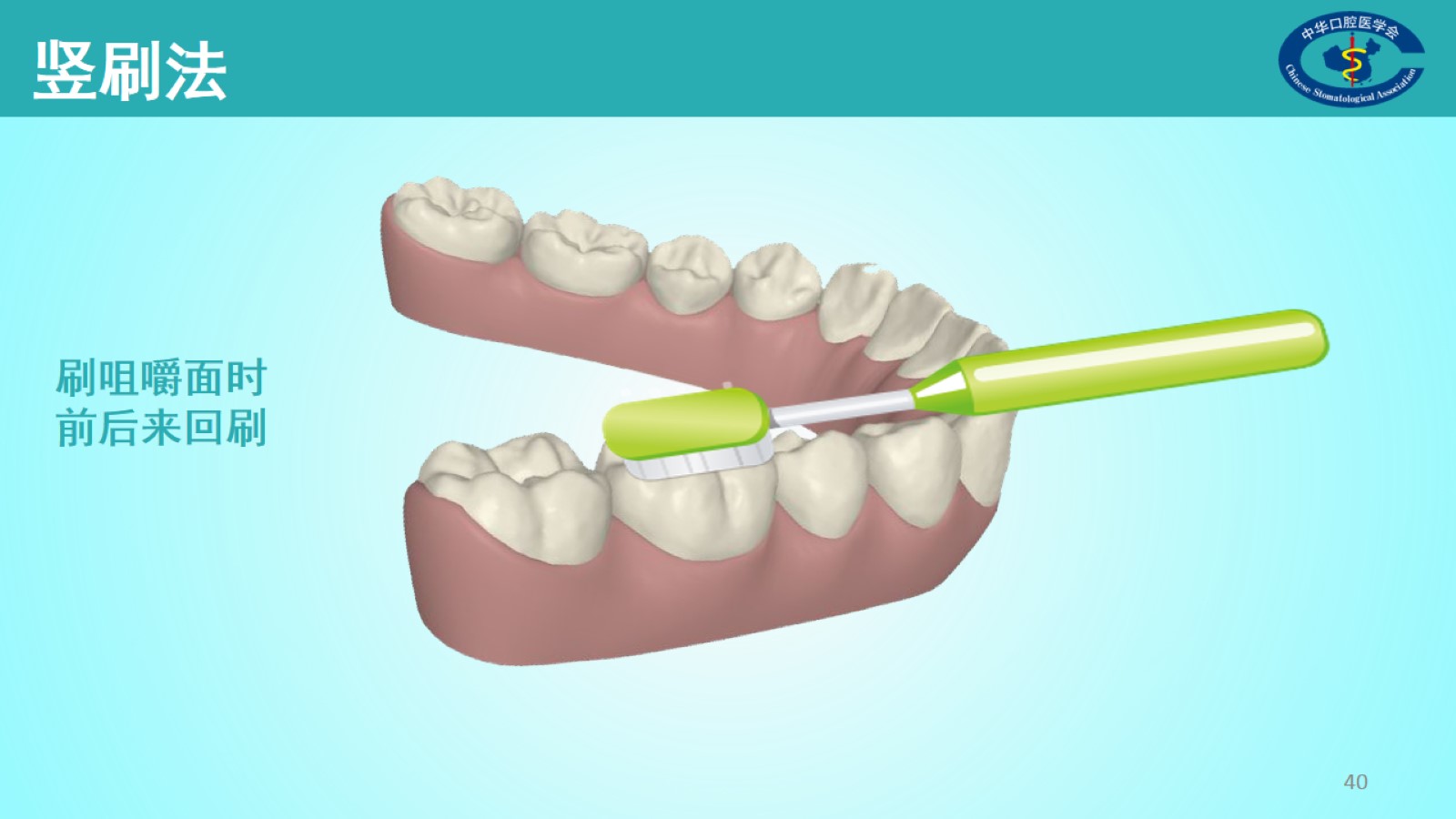 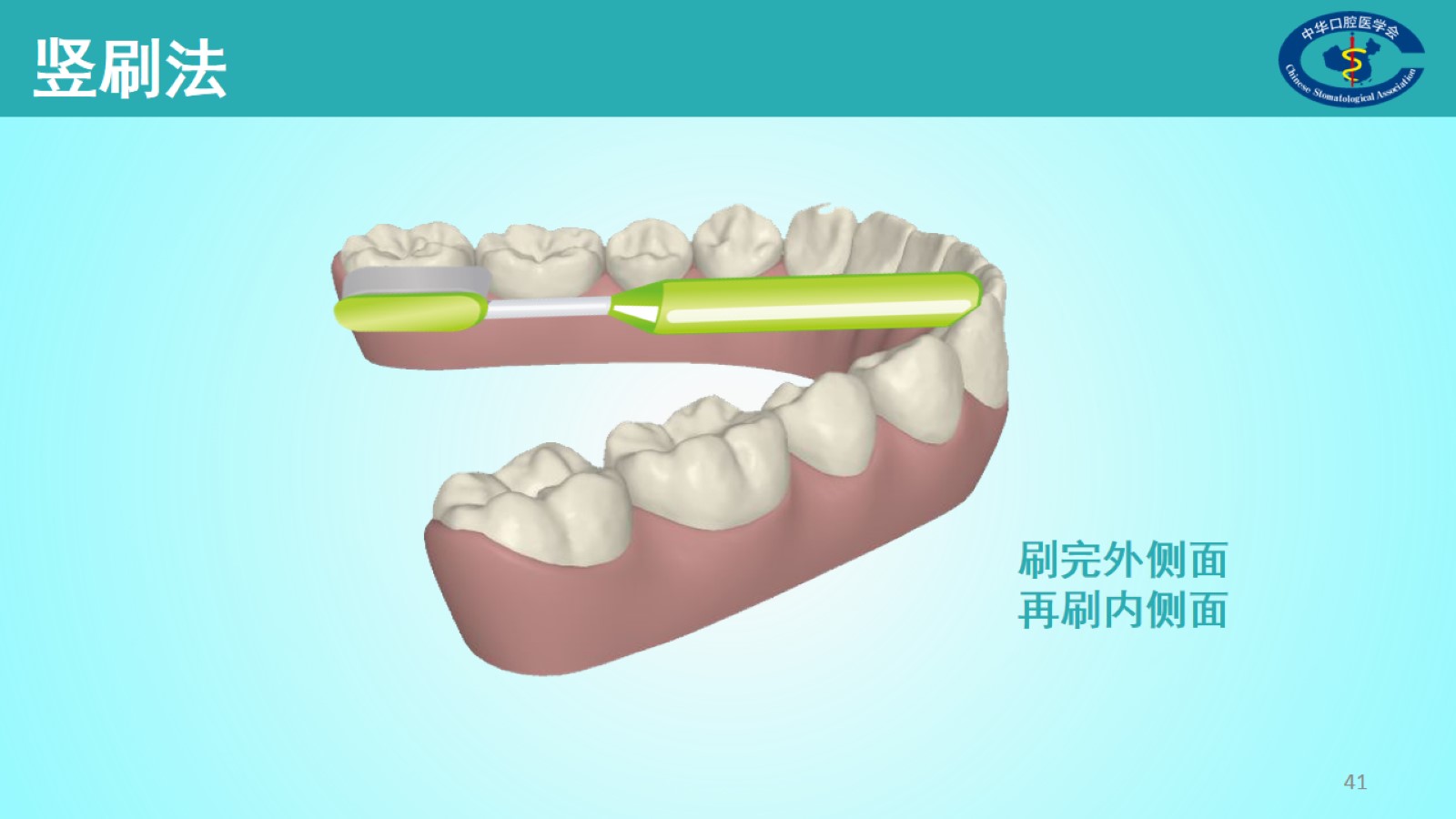 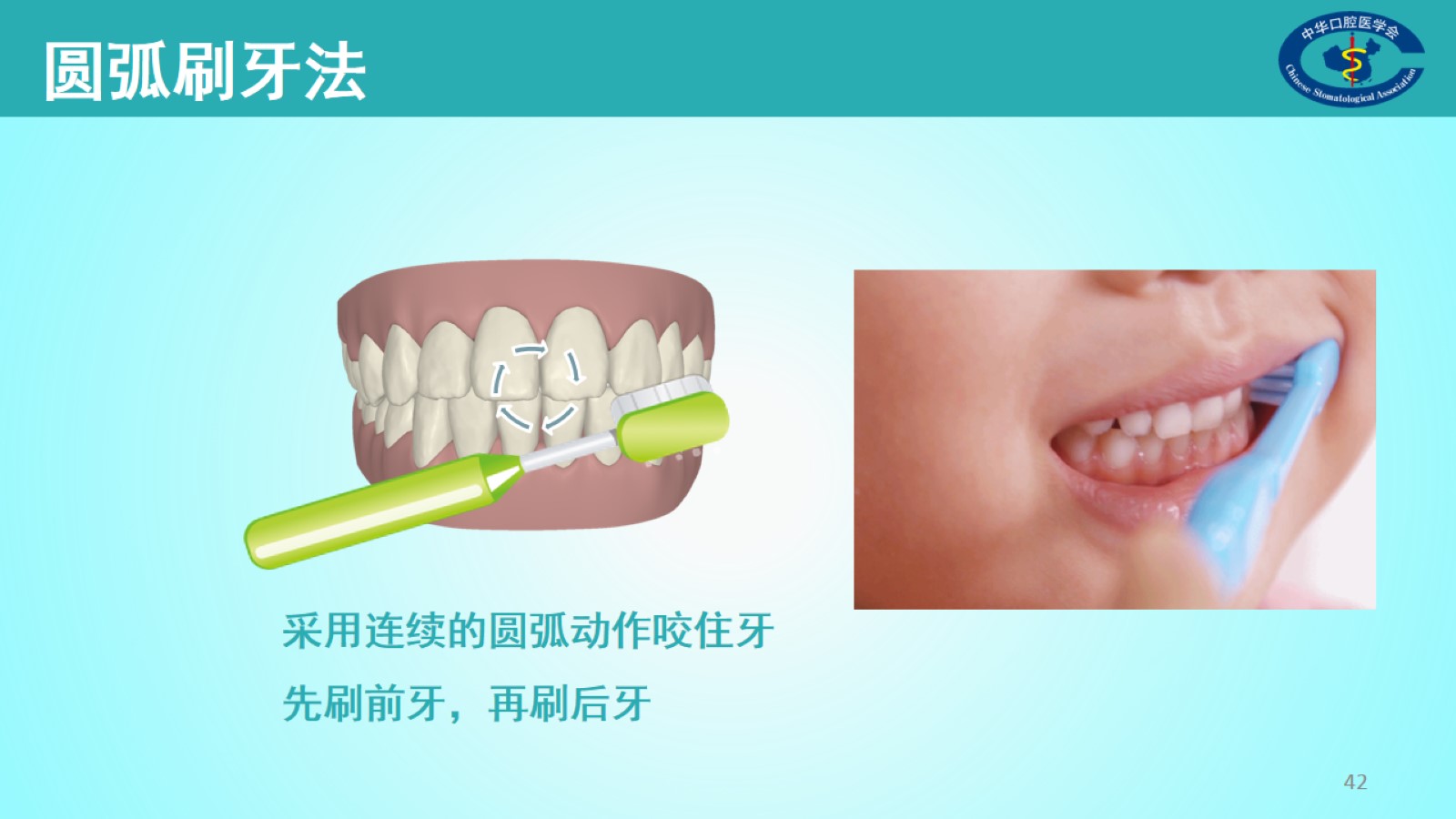 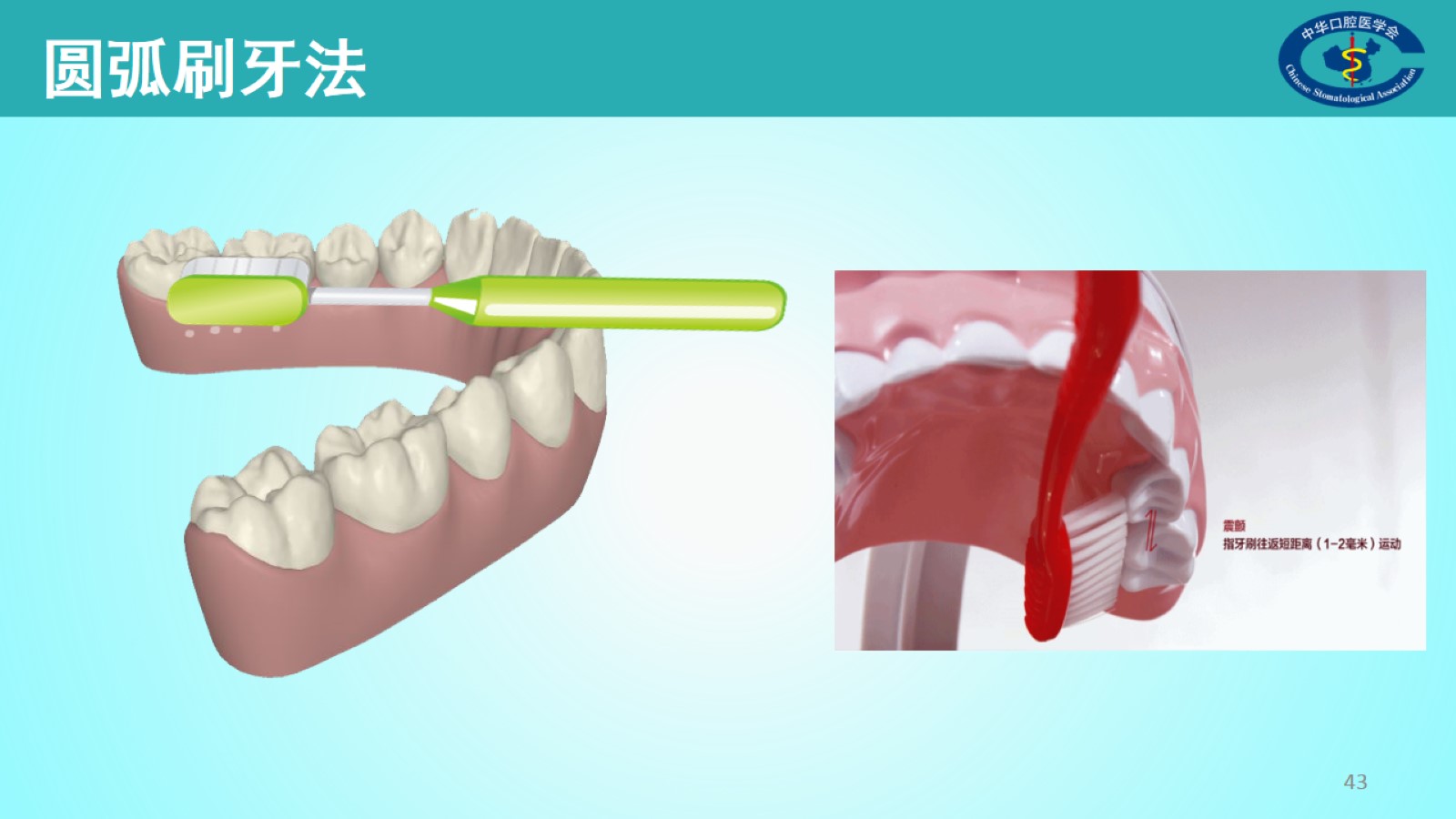 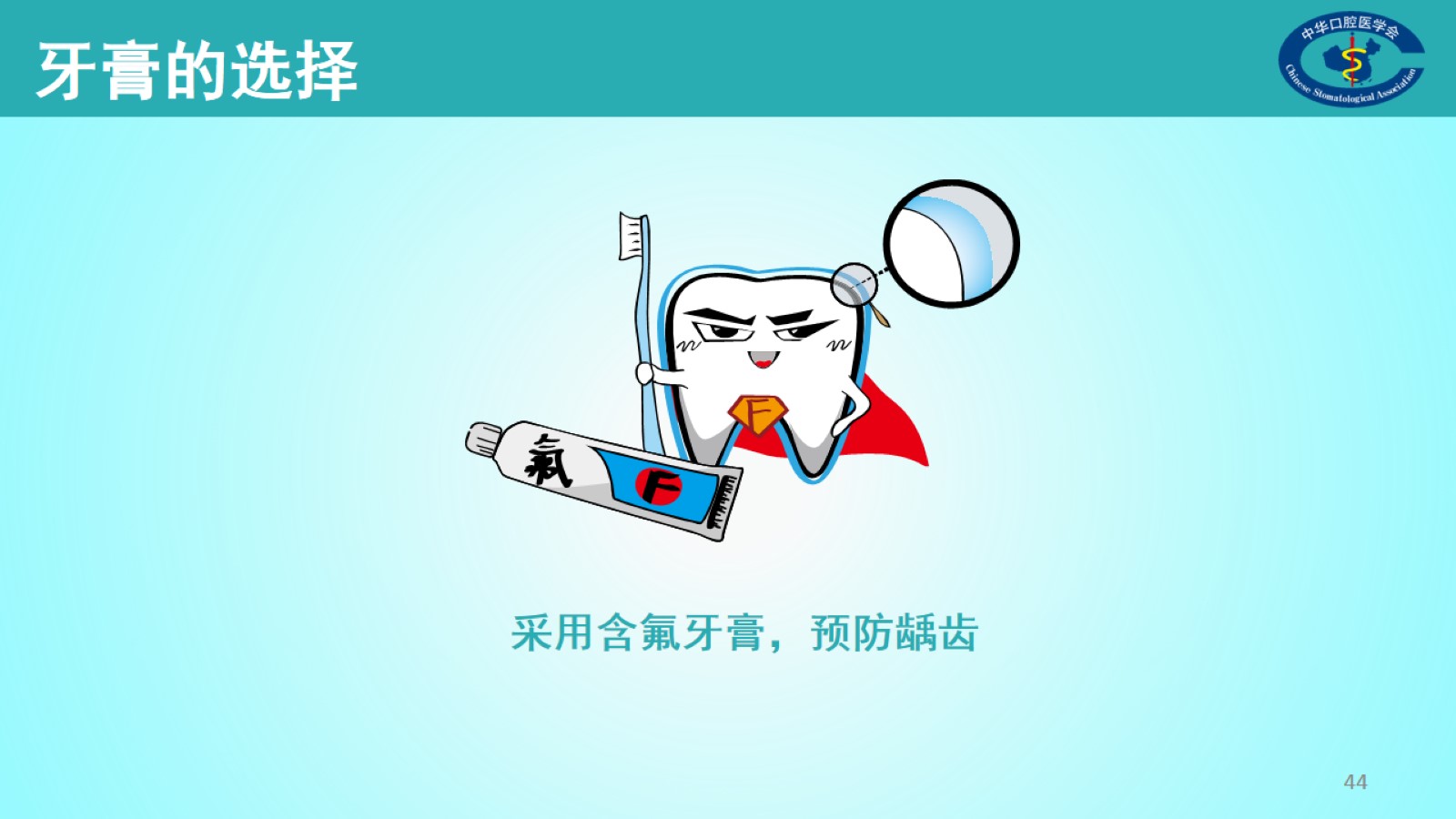 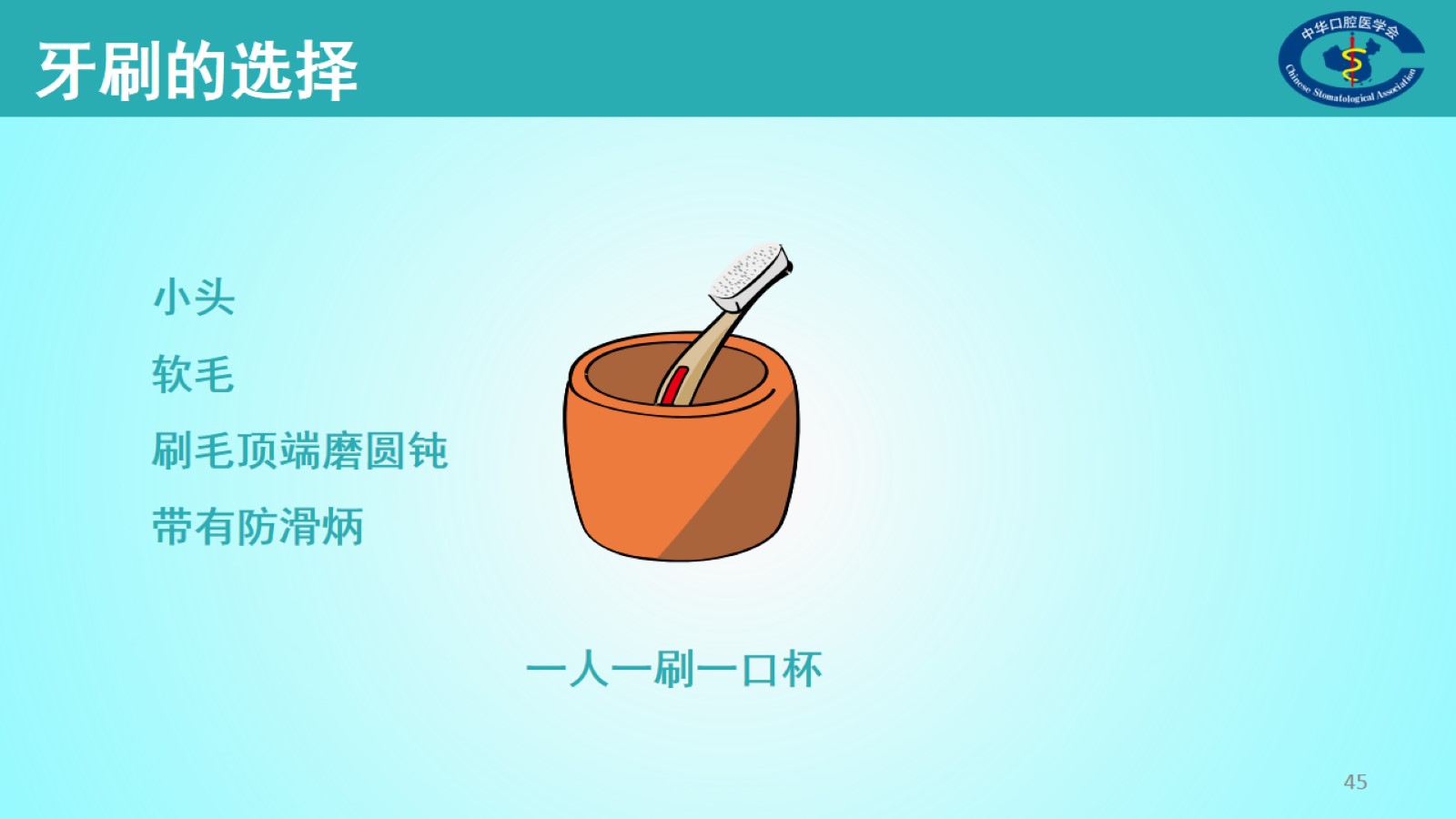 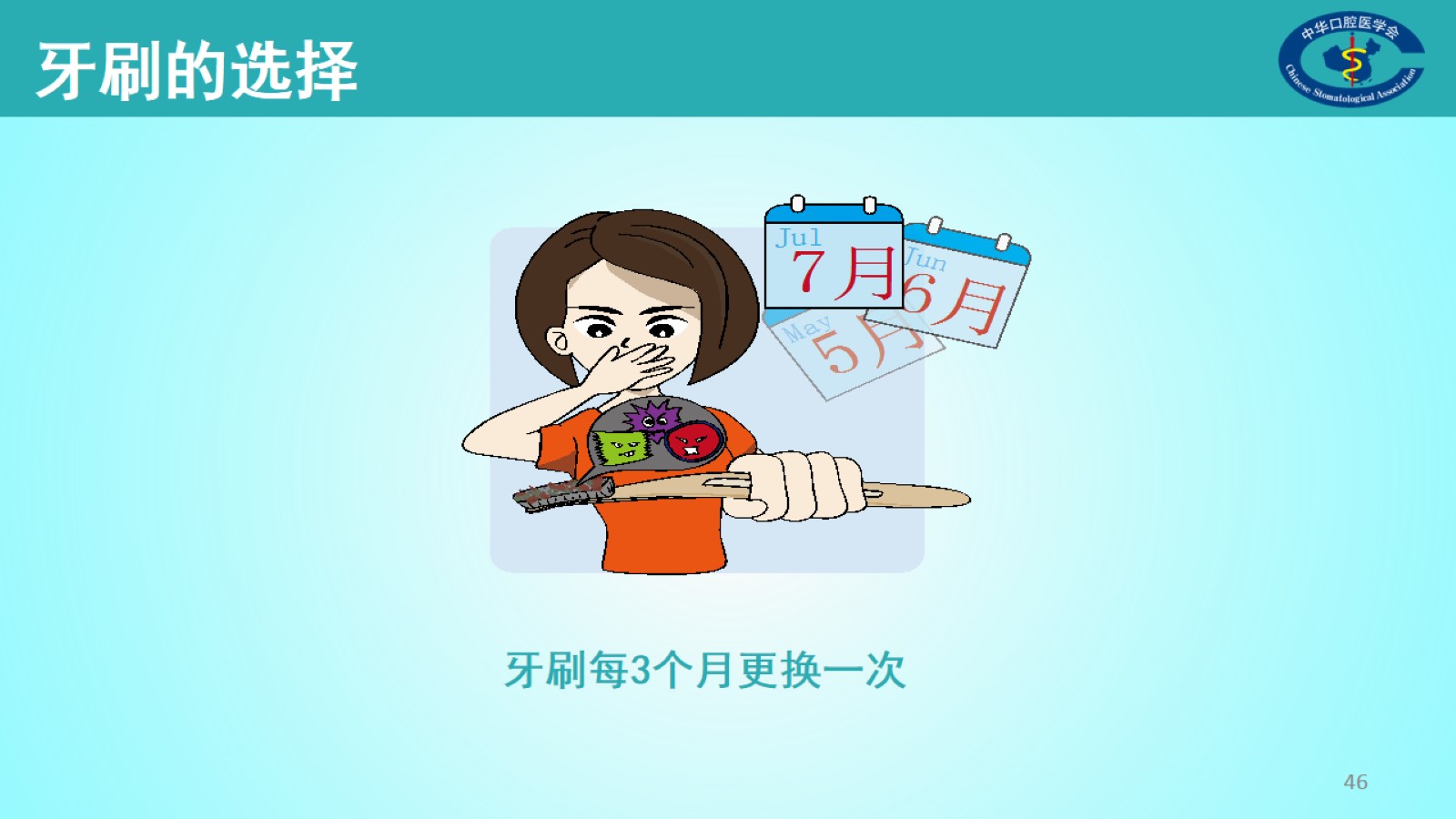 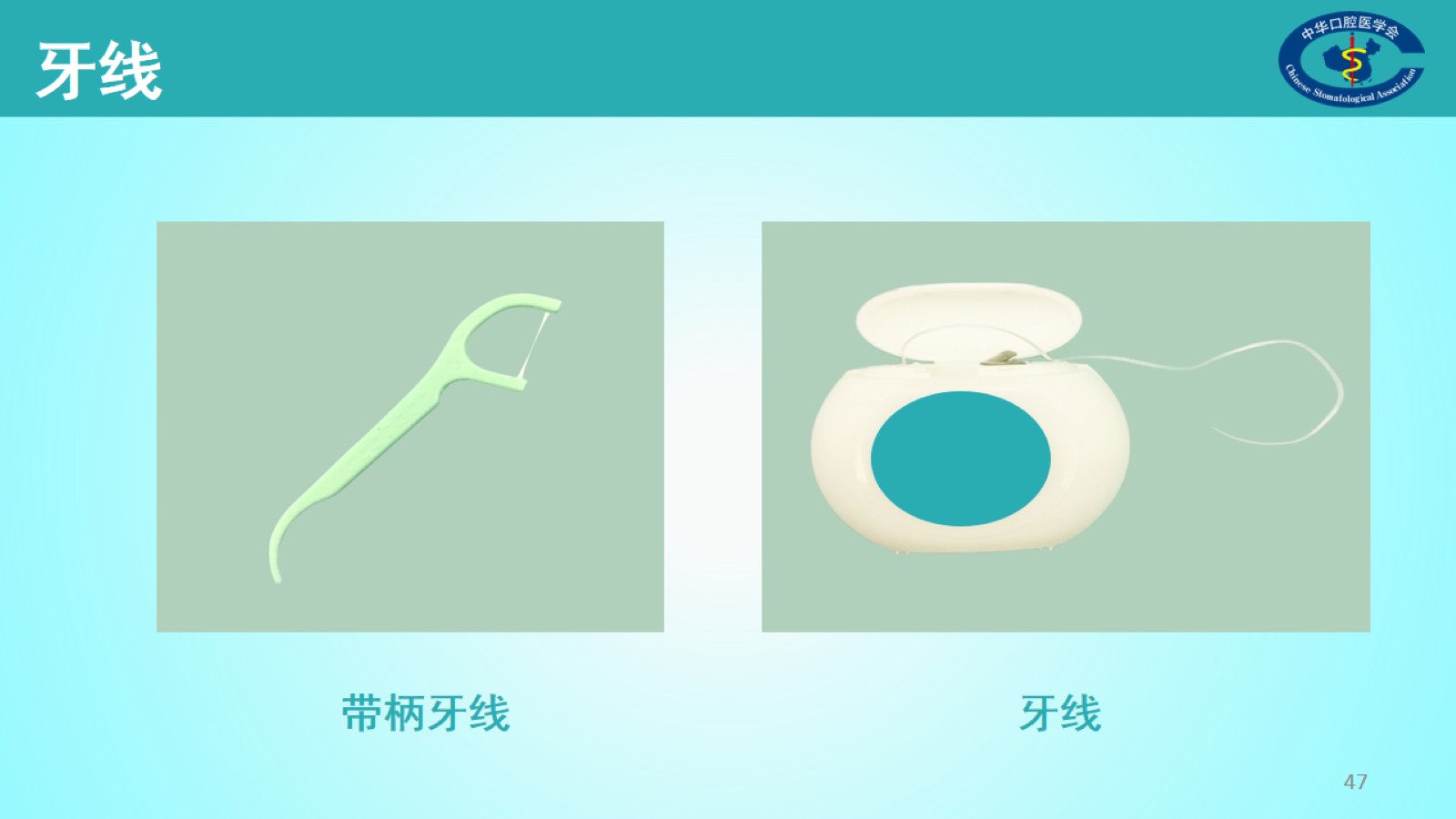 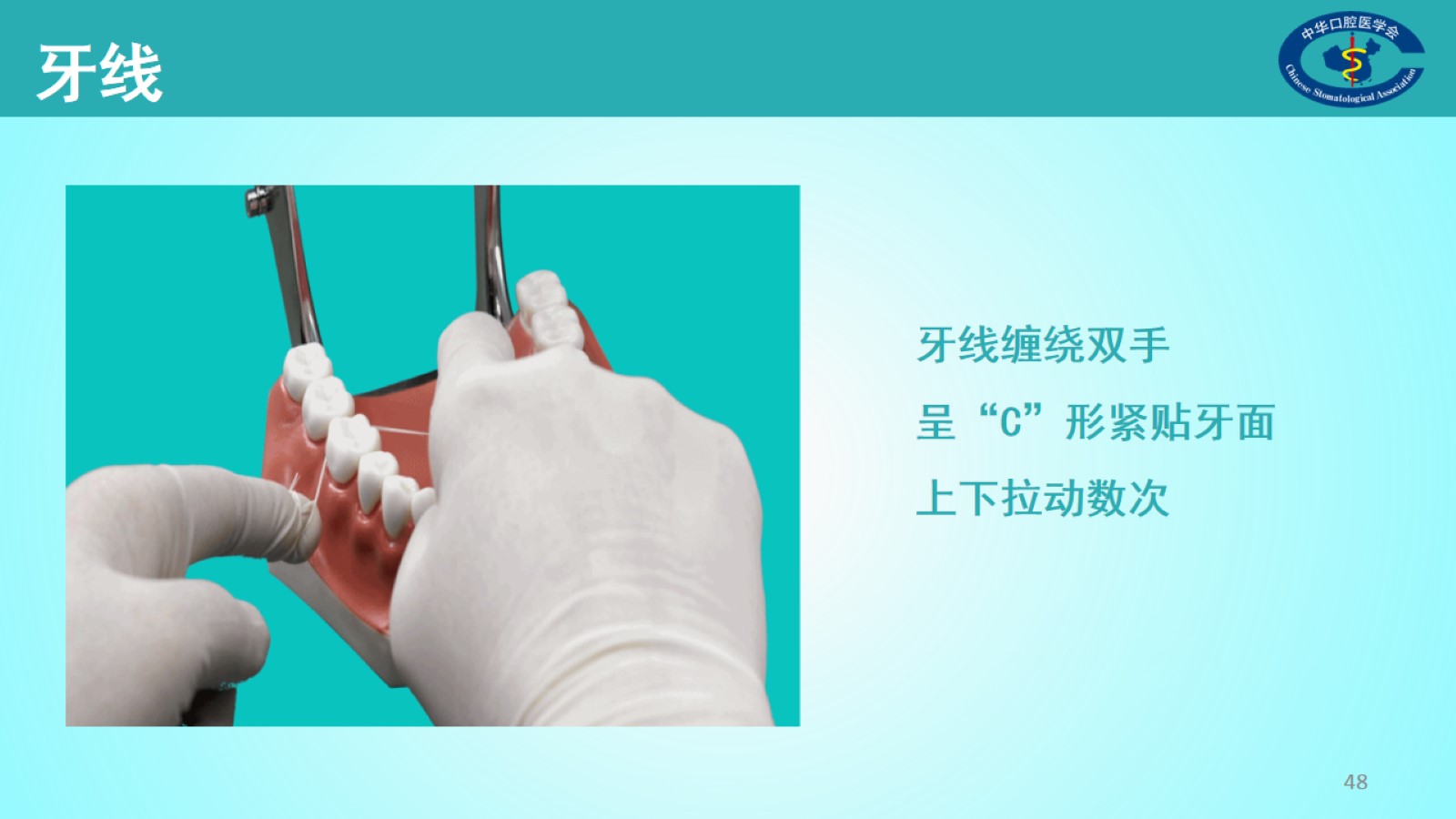 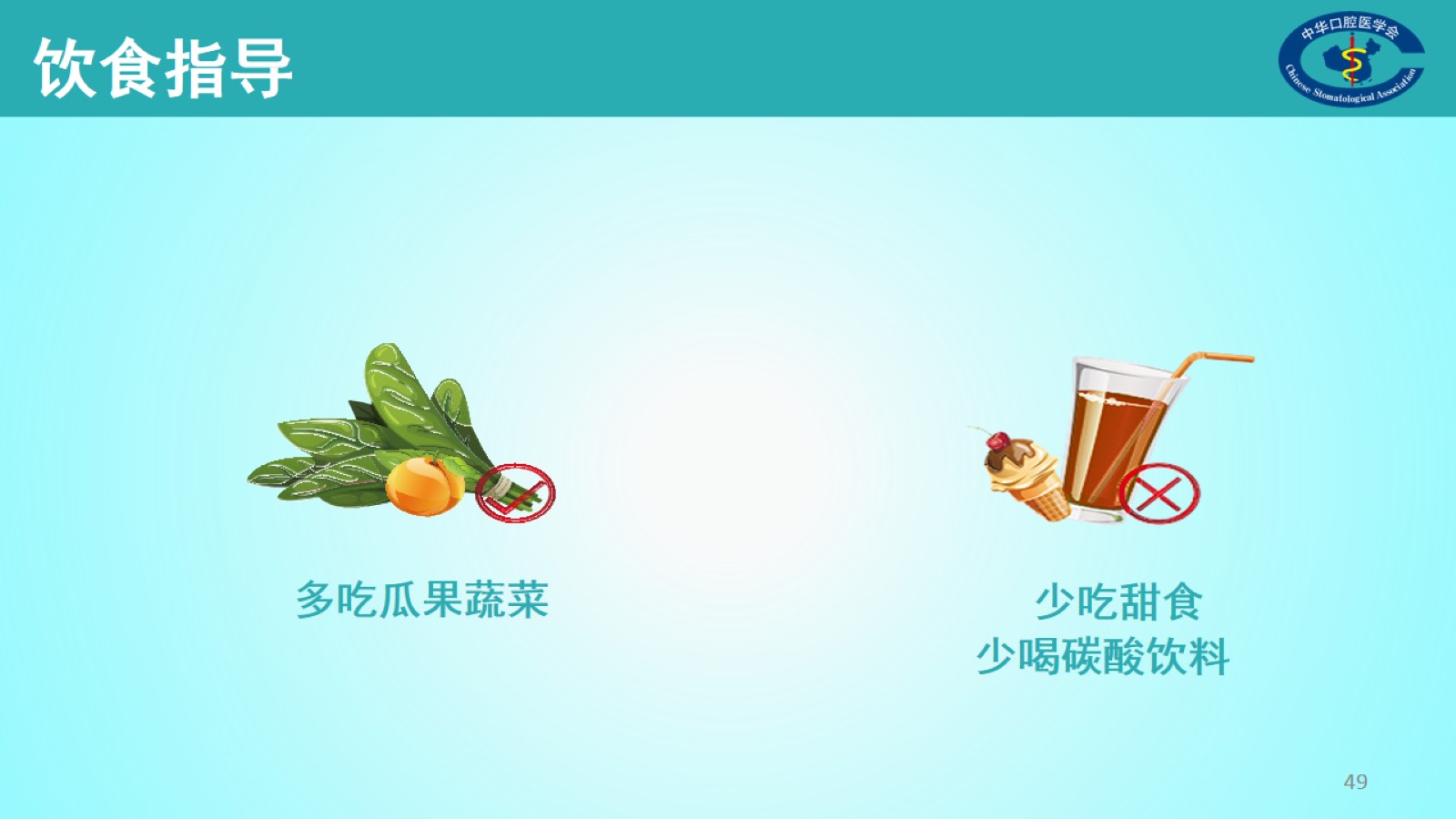 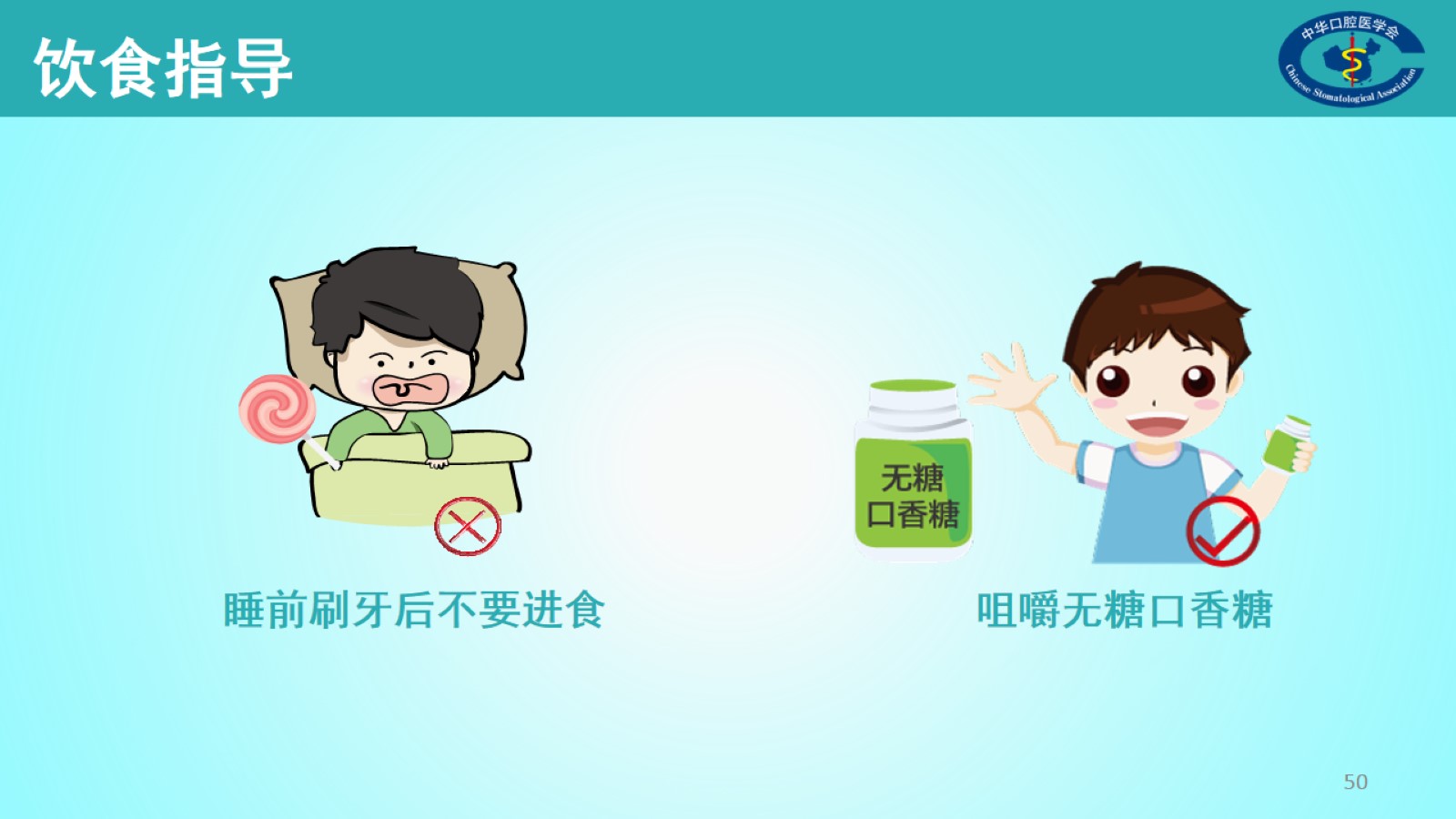 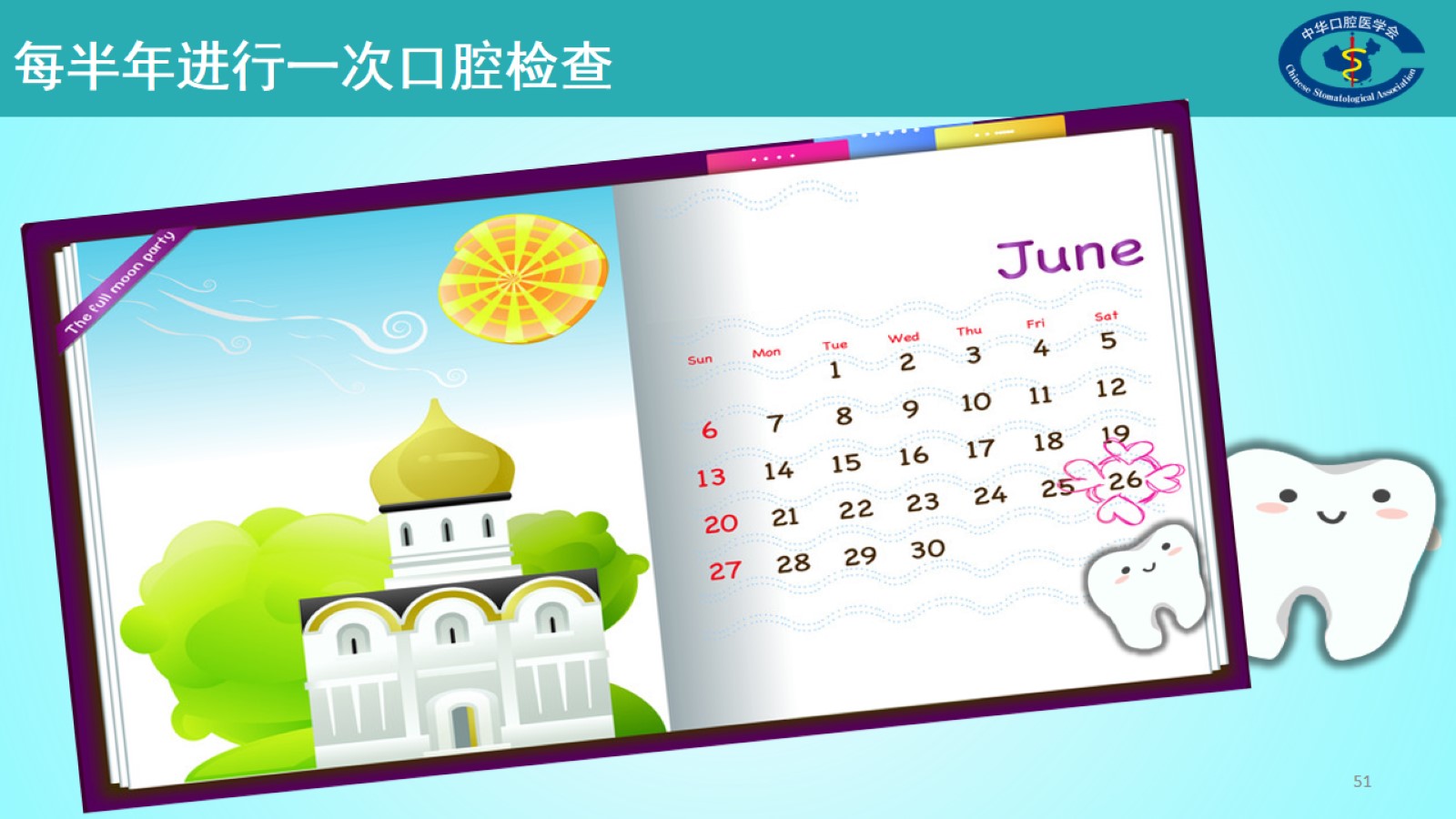 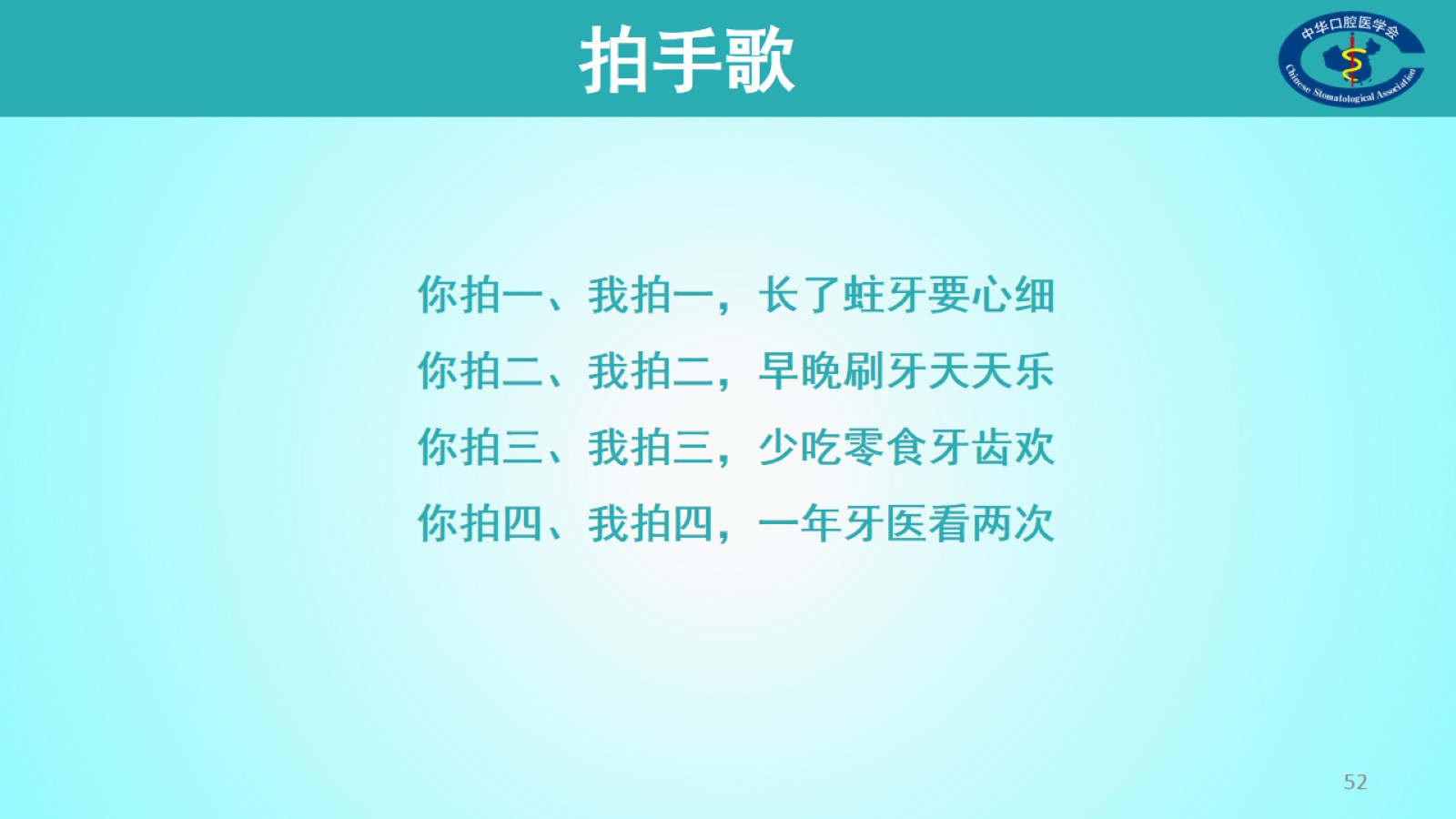 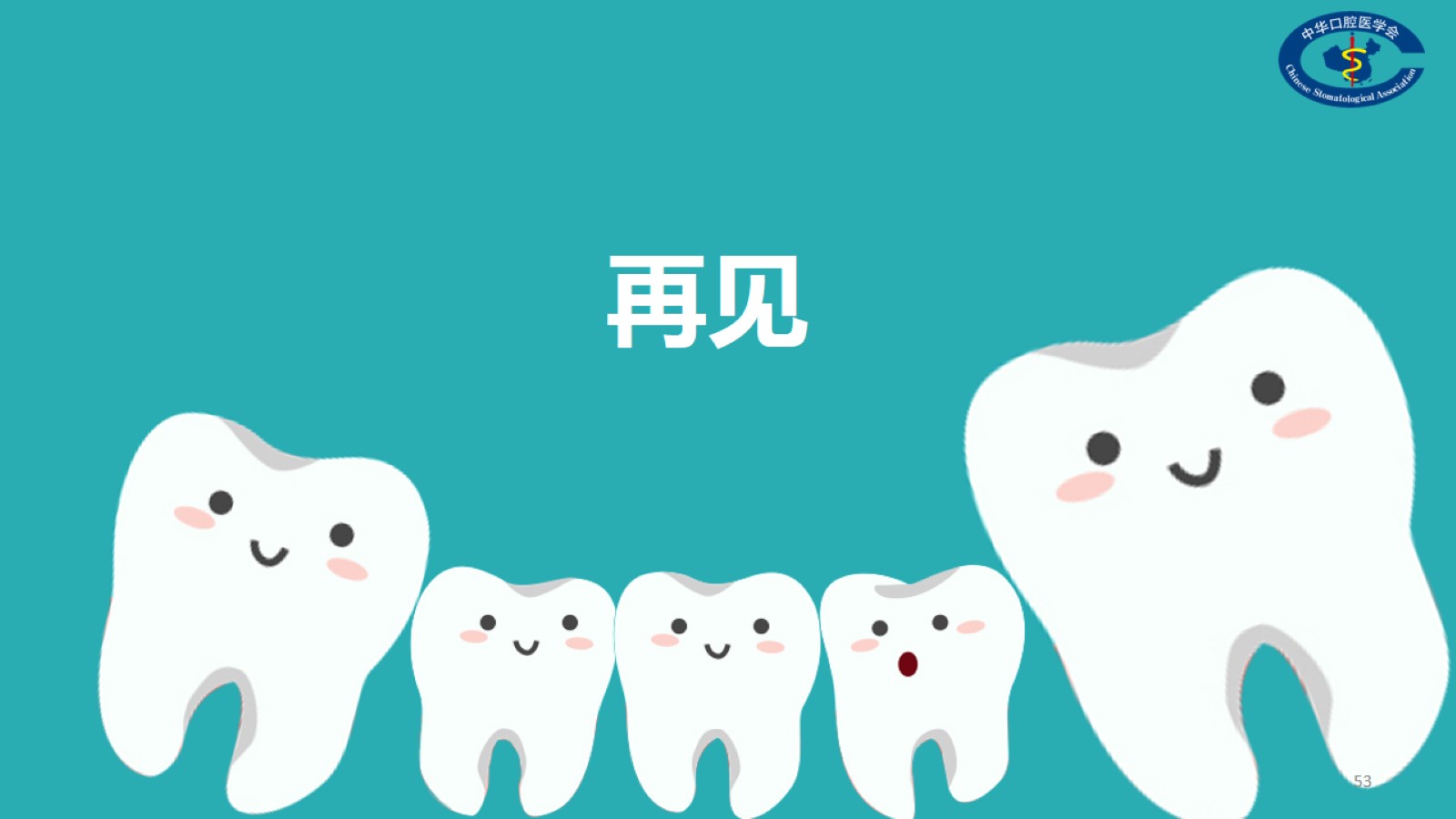